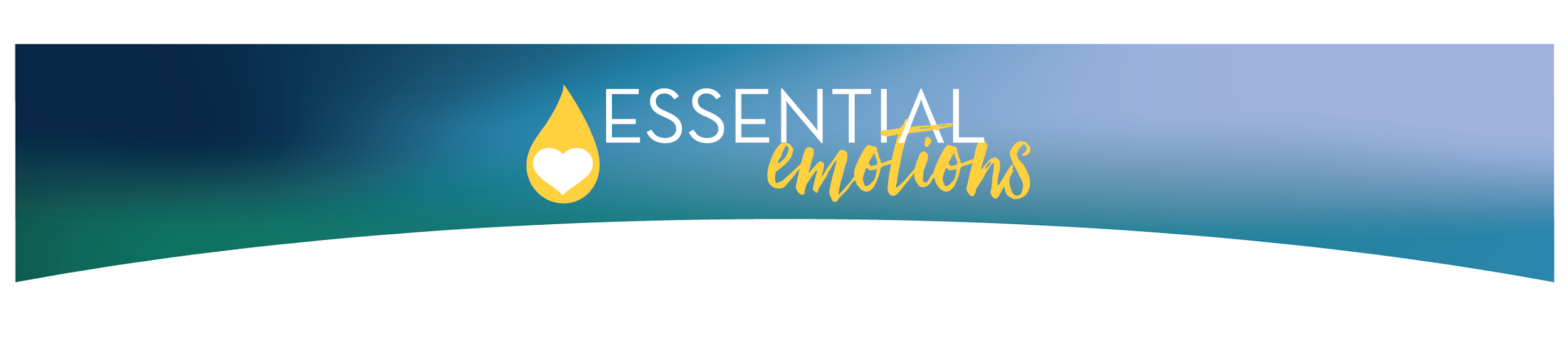 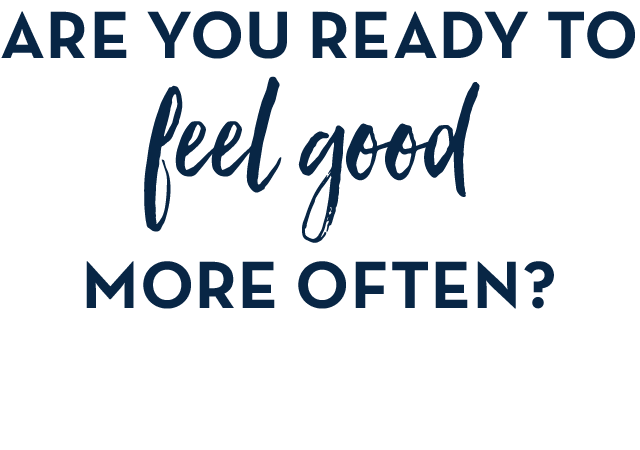 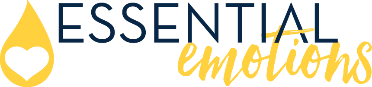 In this class, you will learn:
The science behind emotion & essential oils

 Tools & habits for healthy   body chemistry

 Practical emotional wellness steps you can take NOW
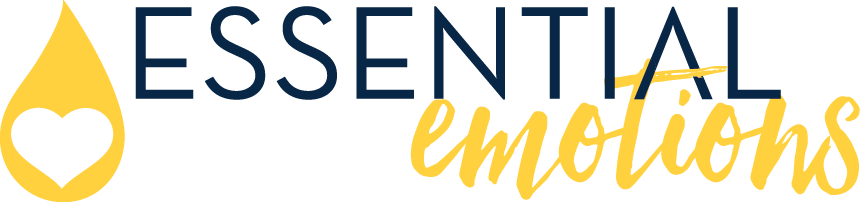 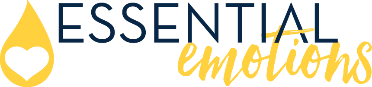 You are created to function as a whole.
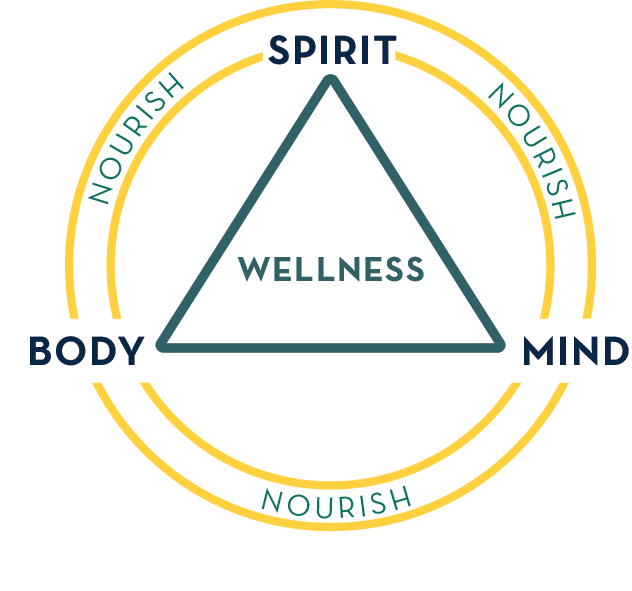 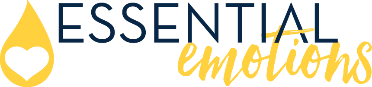 Your body is made up of intelligent cells,wired to restore health.
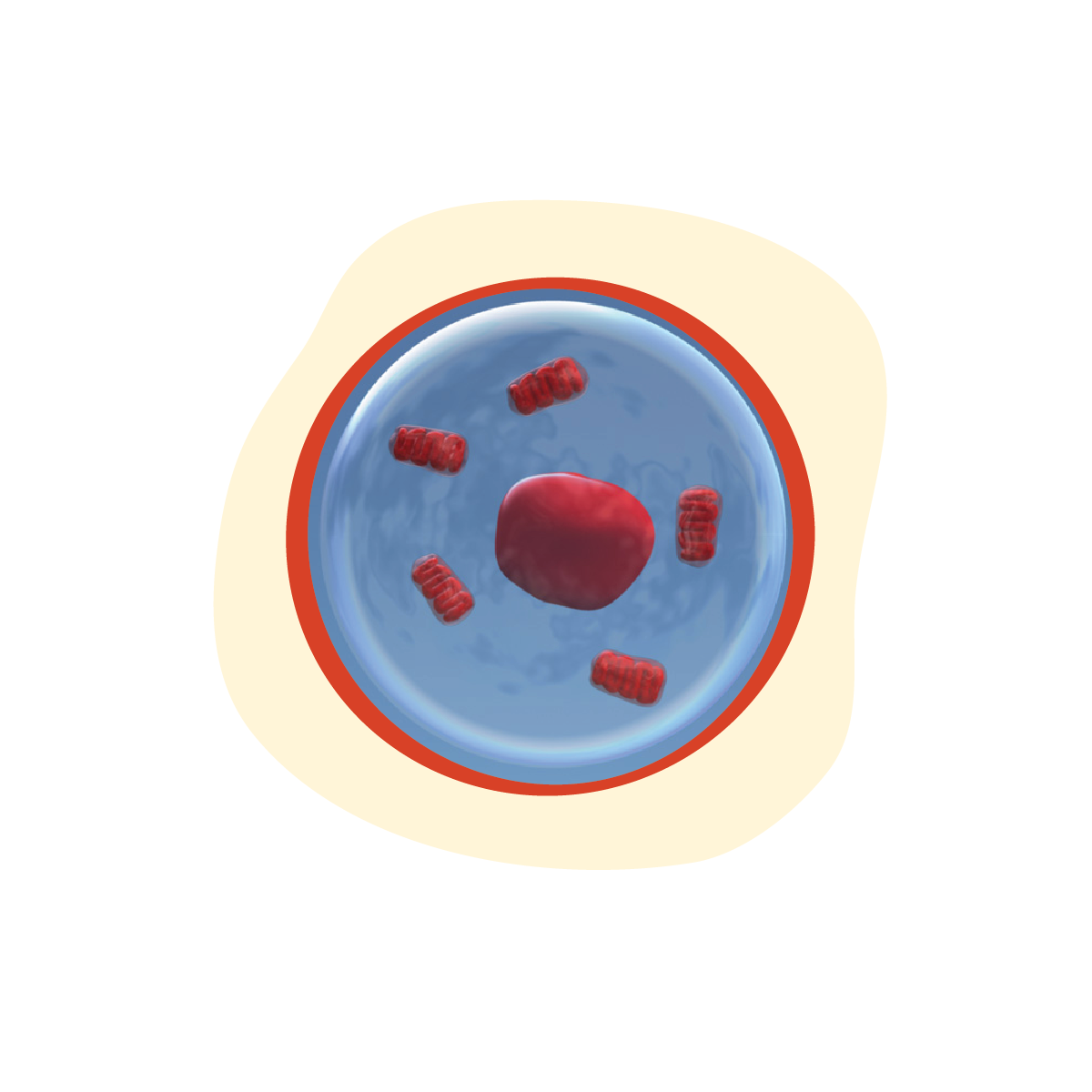 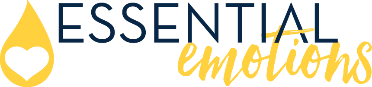 EMOTIONS are information-carrying molecules that: 
1) Bind to -and react with- cell receptors 2) Get into cells 
3) Impact cellular function & behavior.
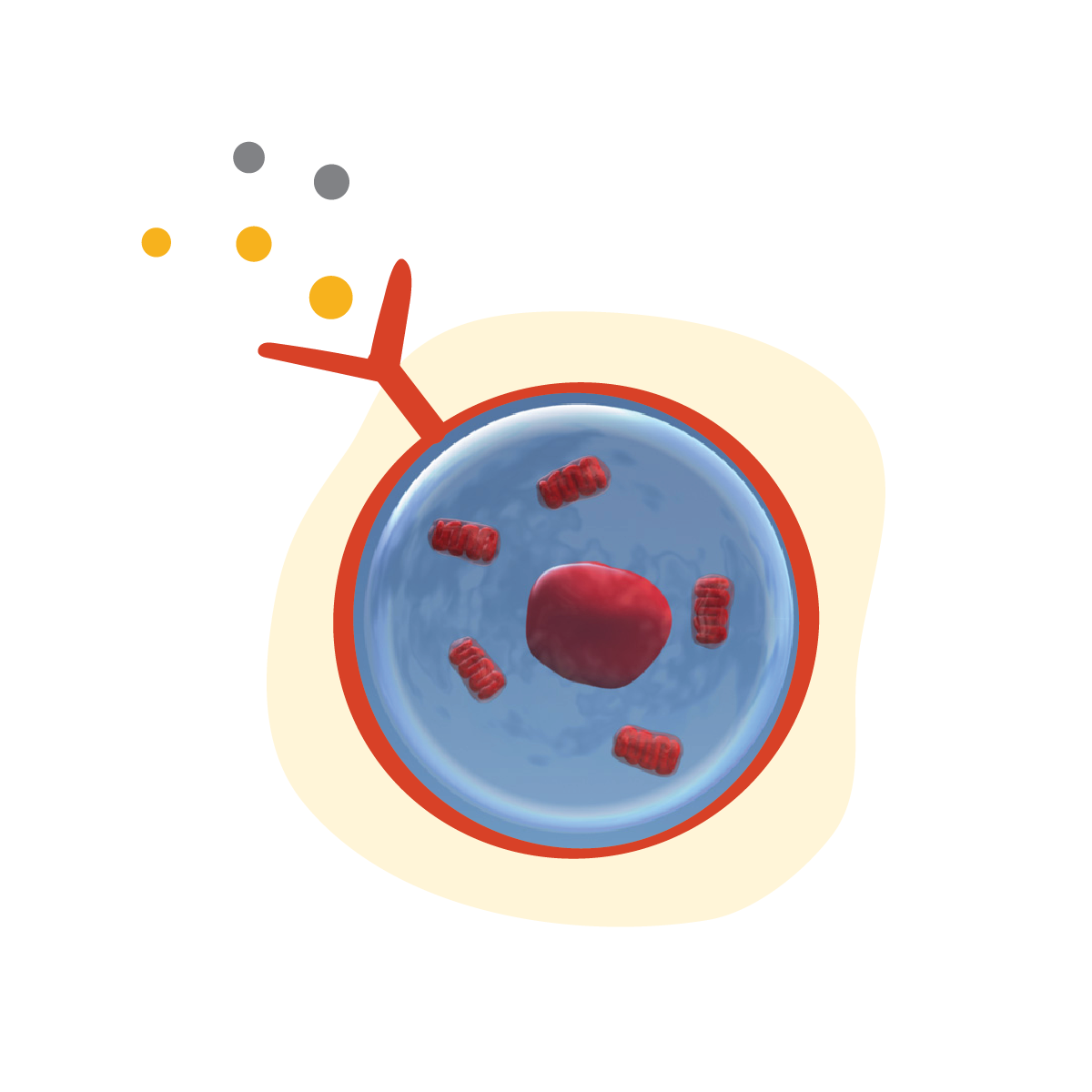 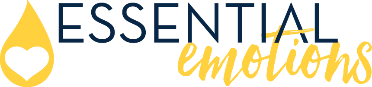 Emotions are processed throughout the body.
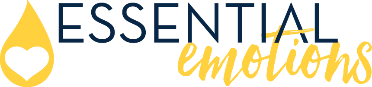 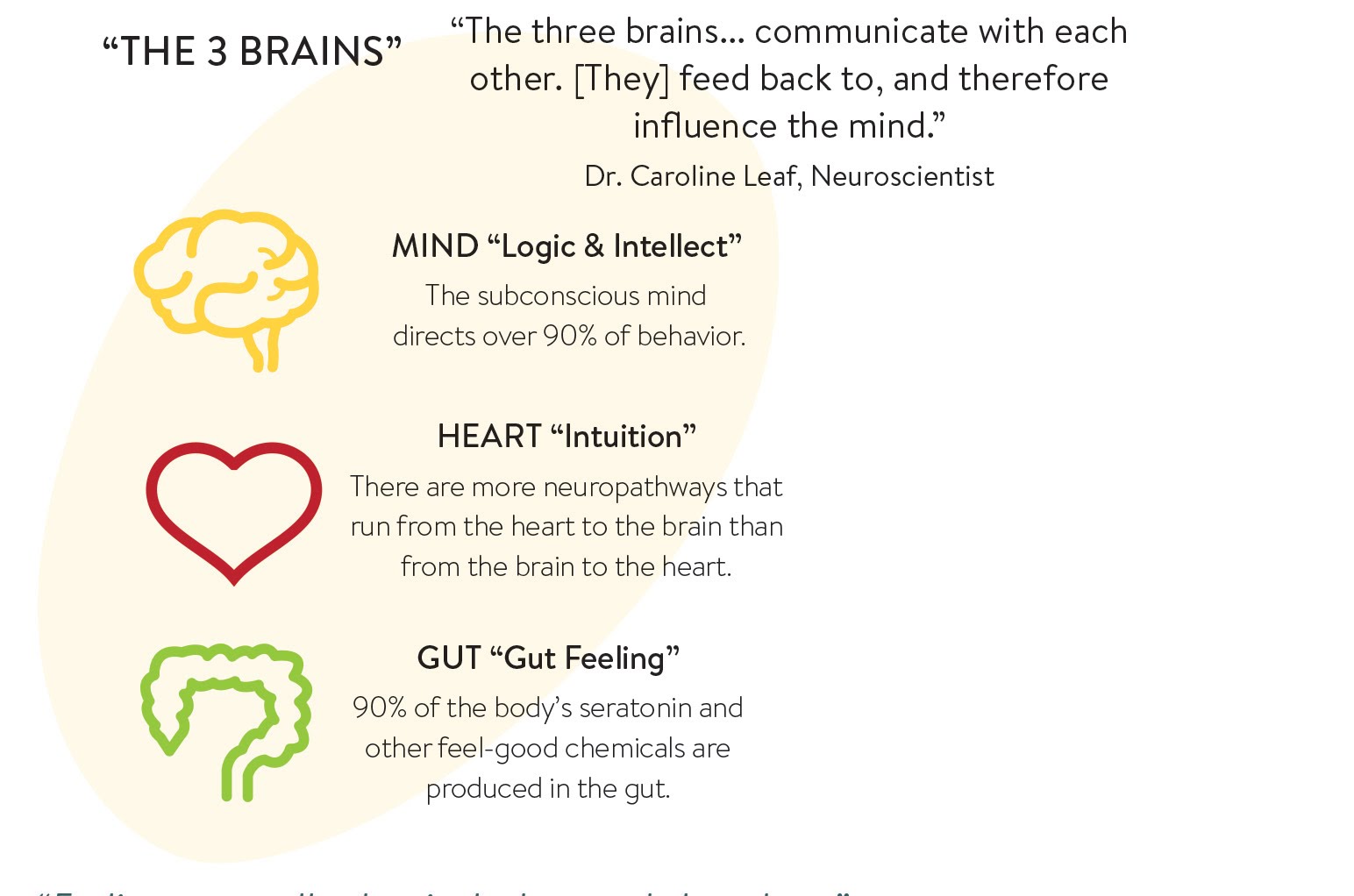 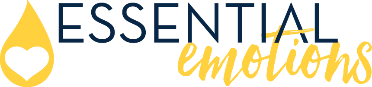 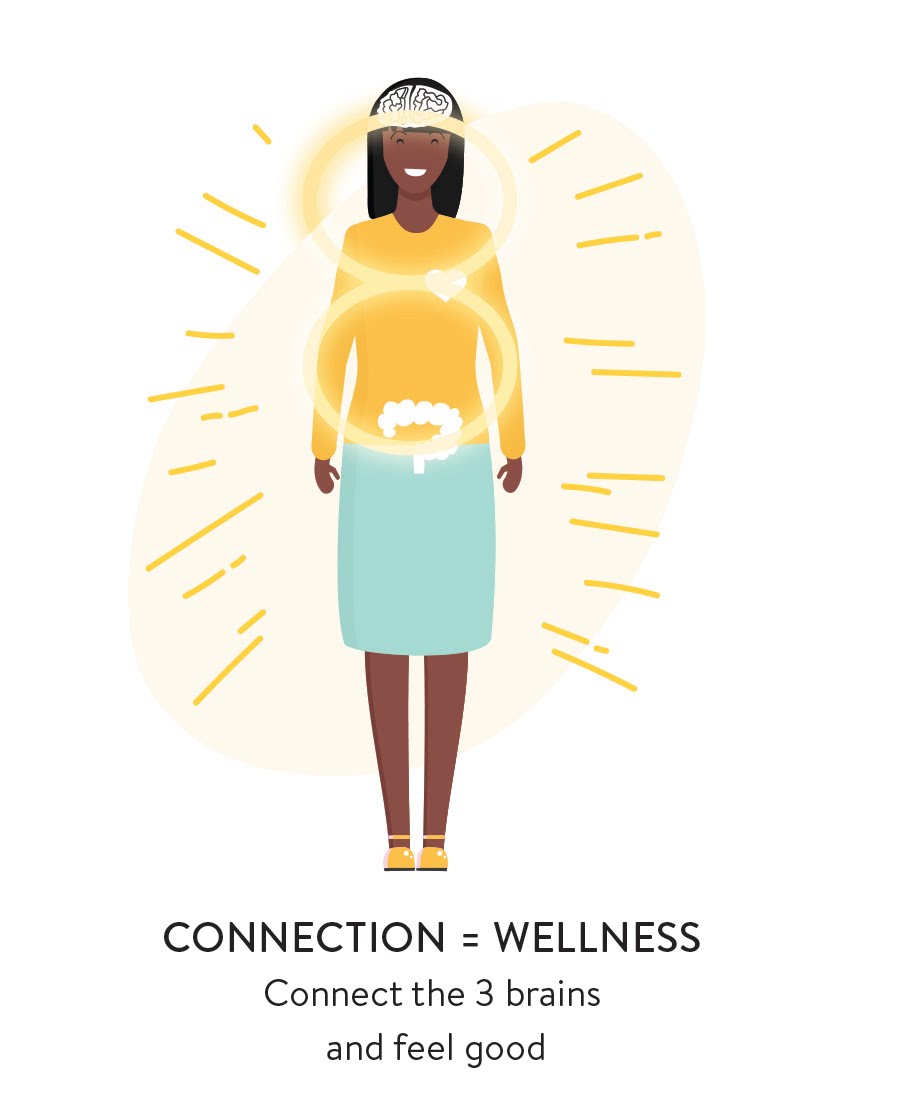 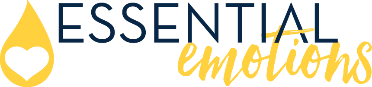 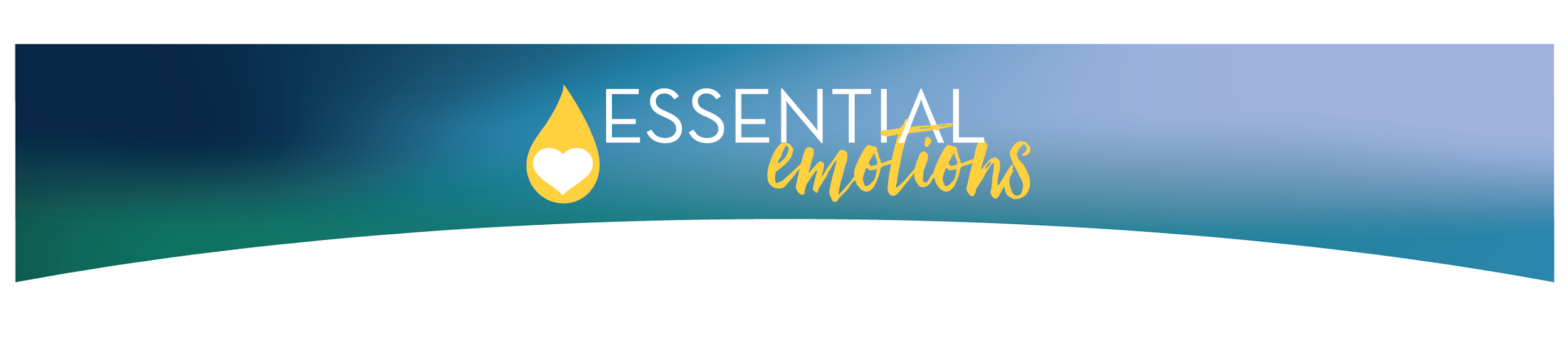 Emotions & 
Your Beliefs
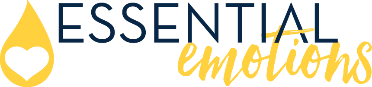 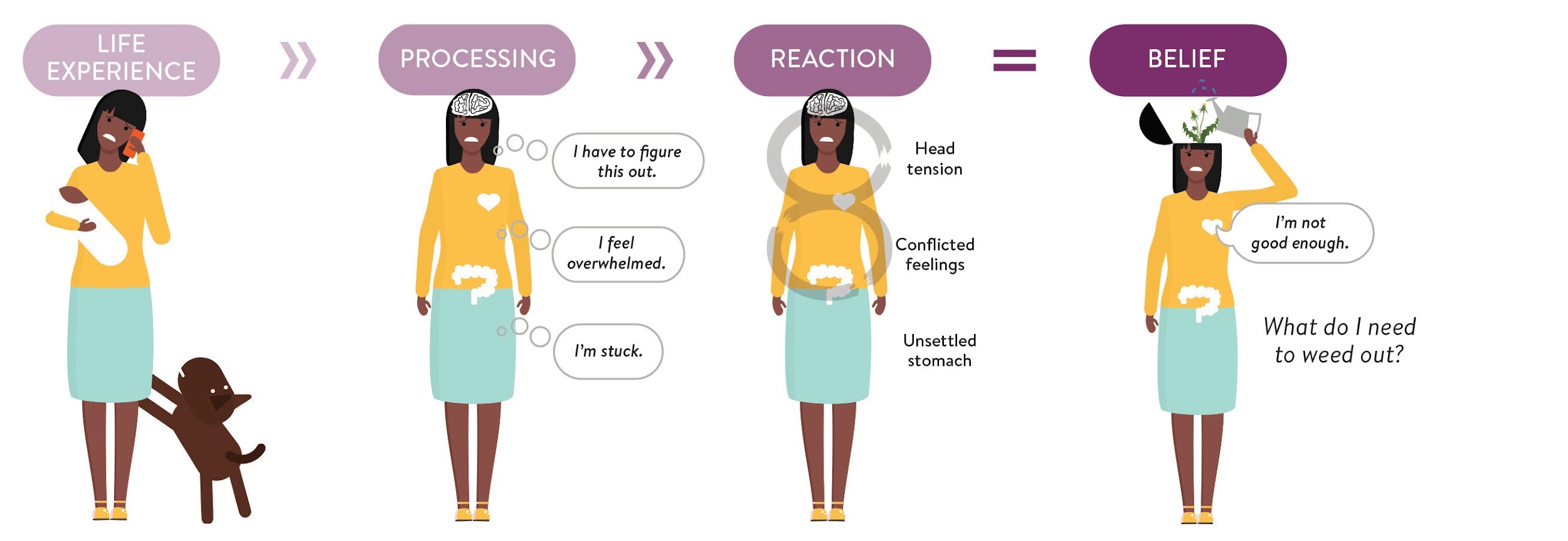 Your “3 Brains” instinctively process every life experience.
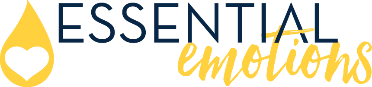 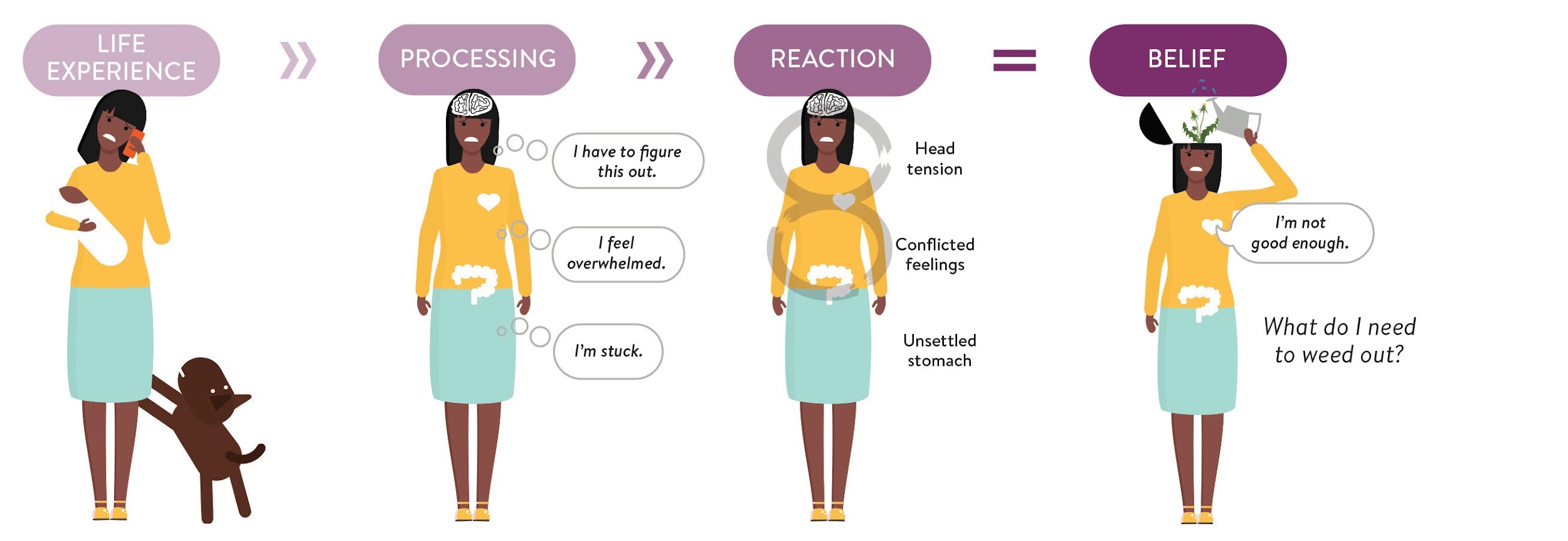 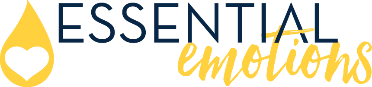 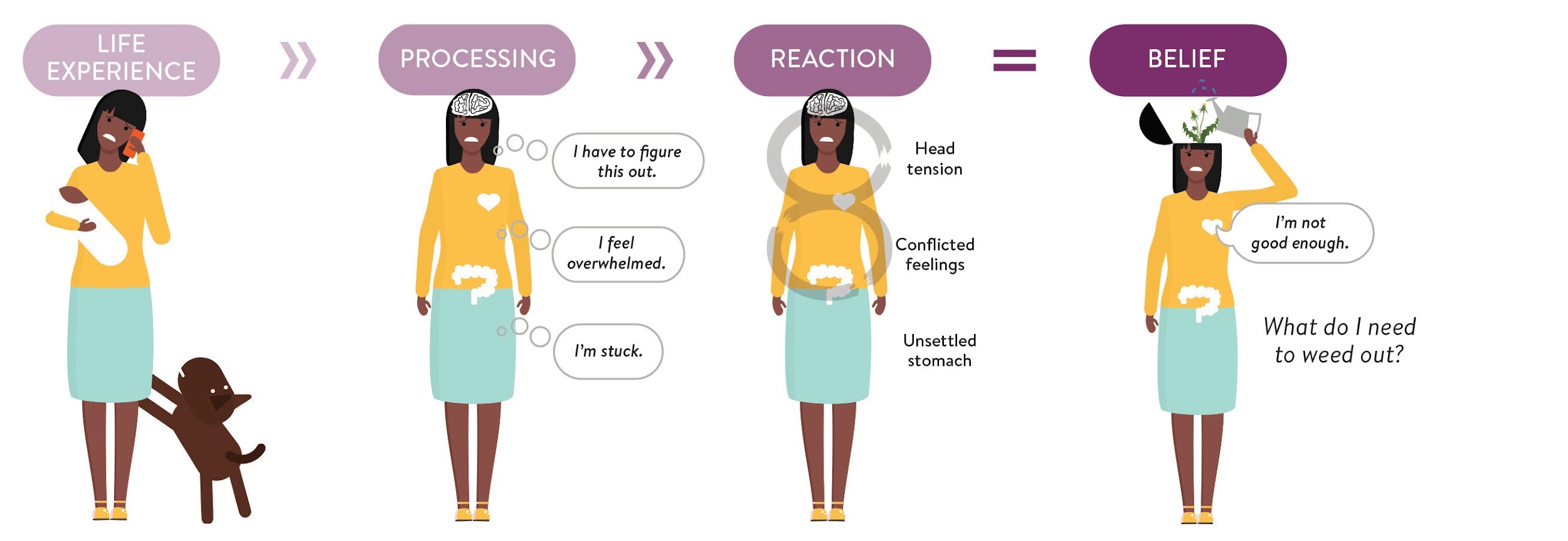 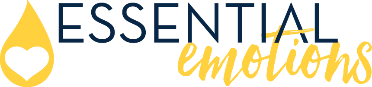 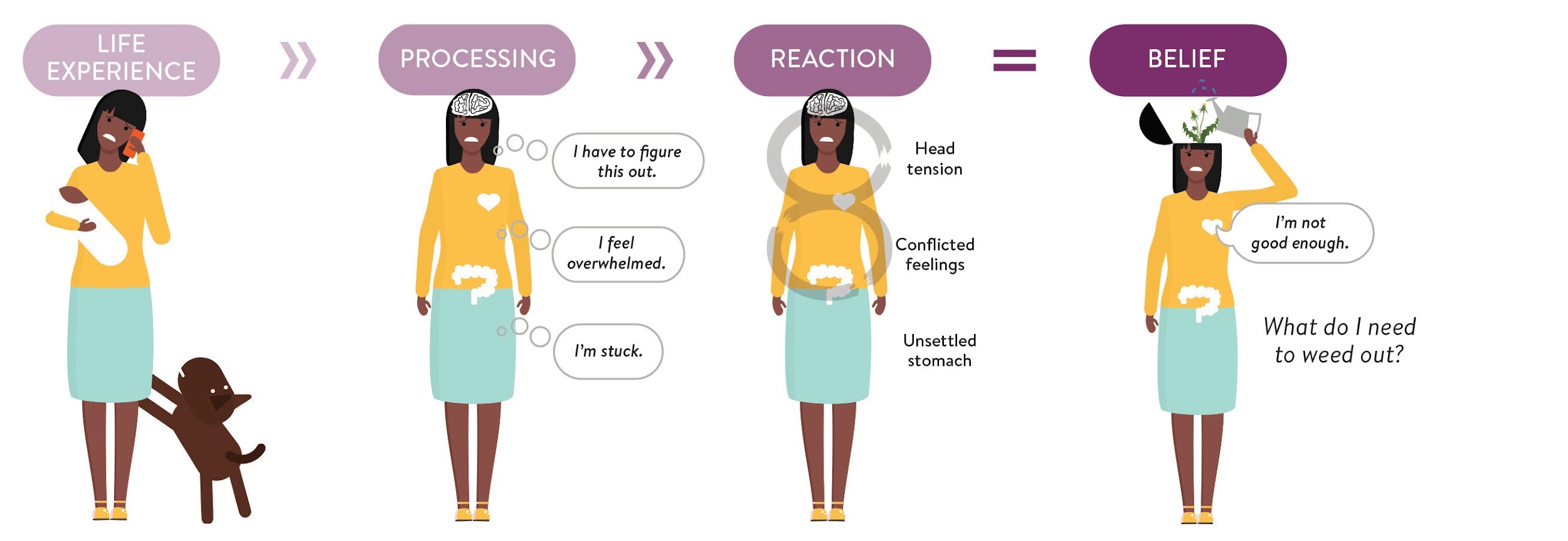 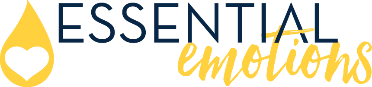 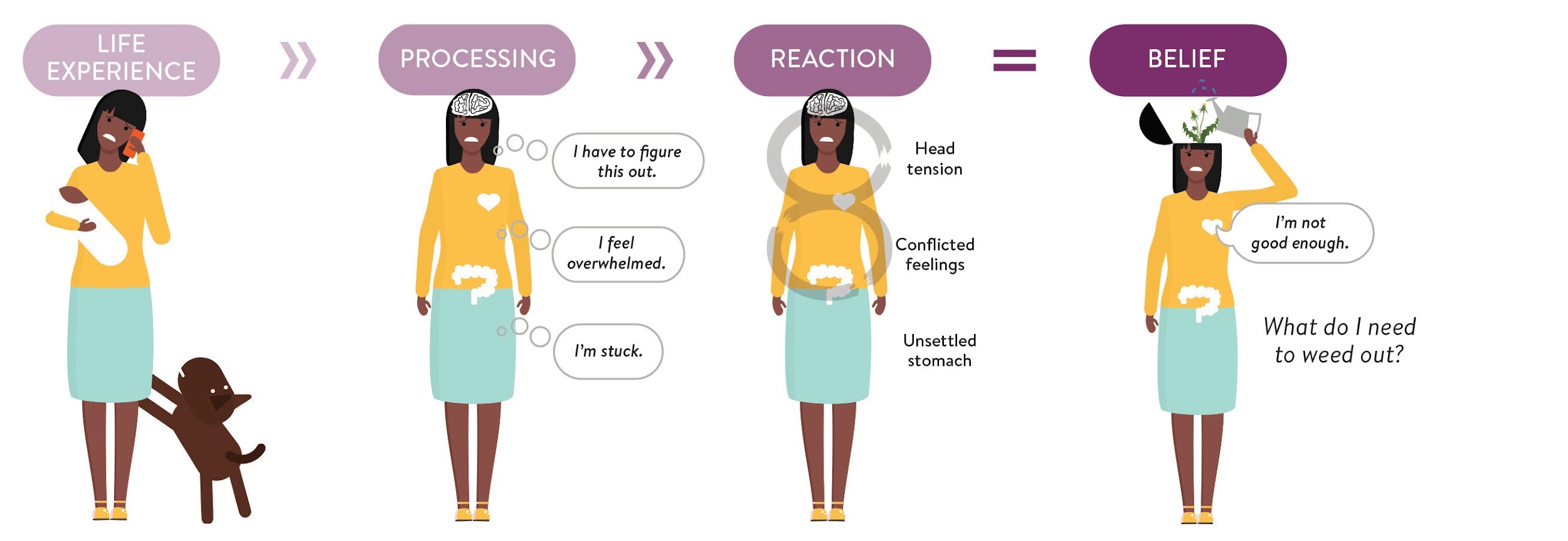 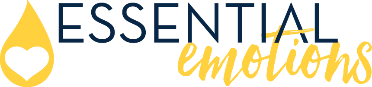 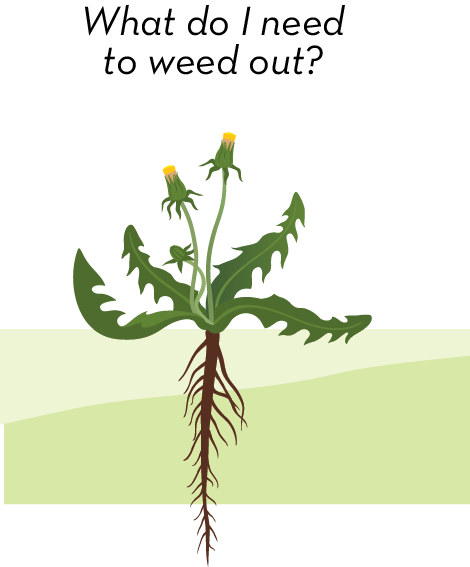 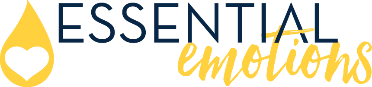 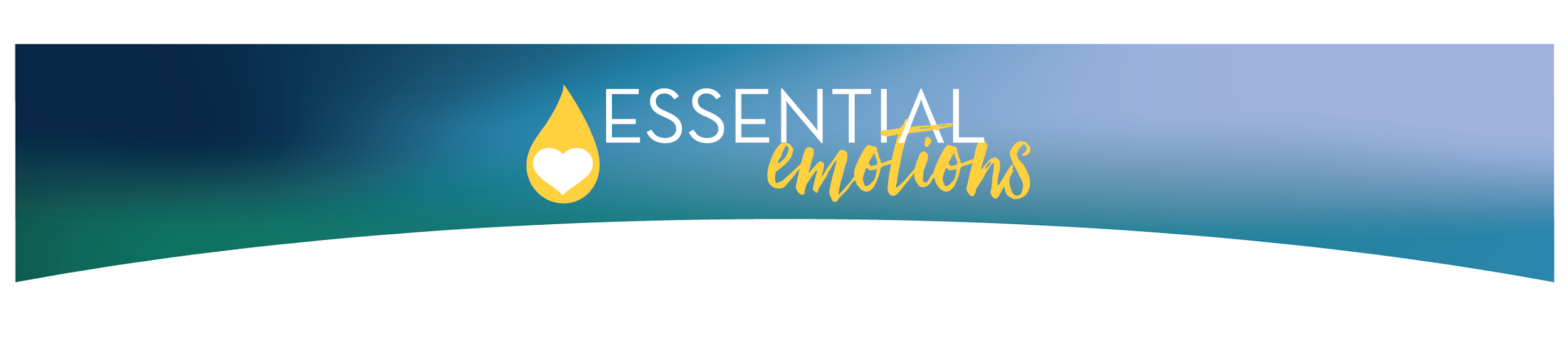 Essential Oils Support 
Healthy Emotions
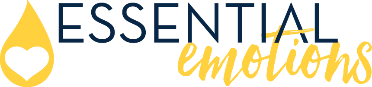 Emotions & Essential Oils interact chemically.
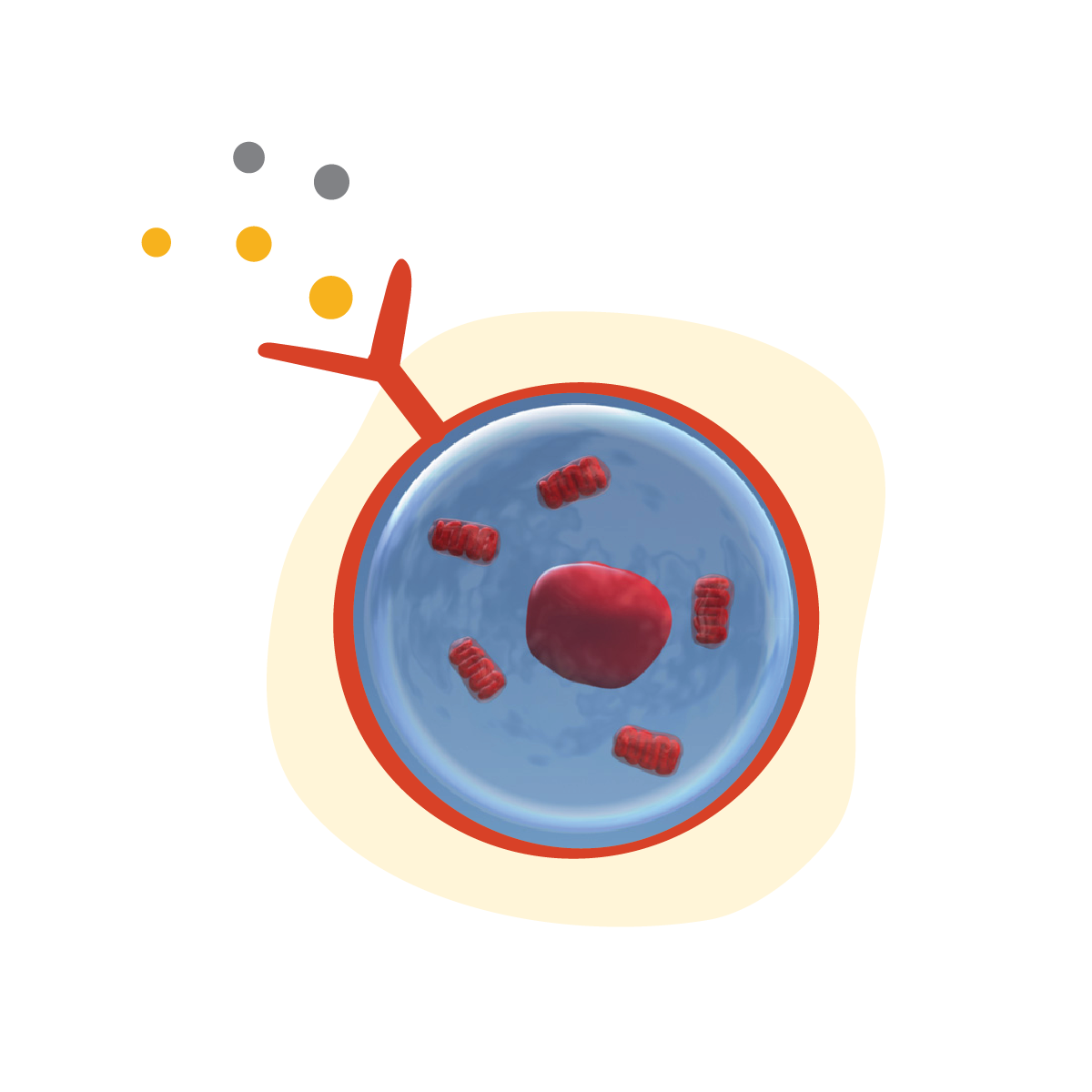 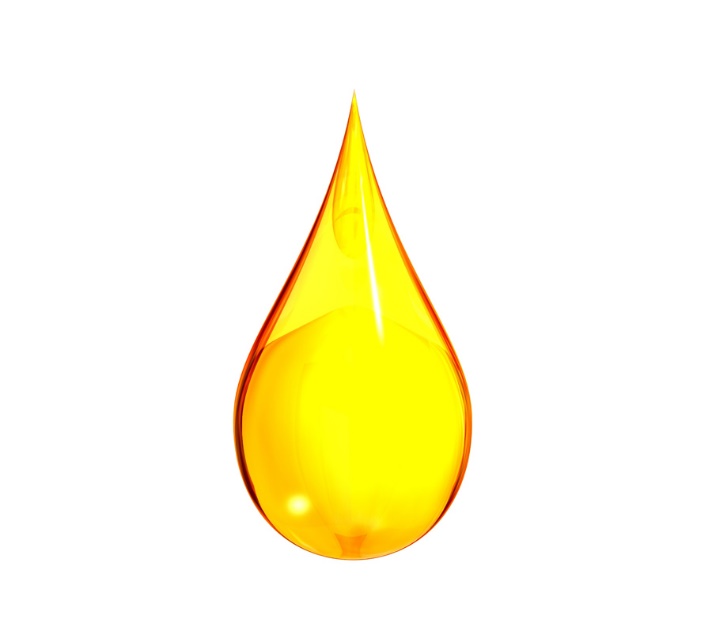 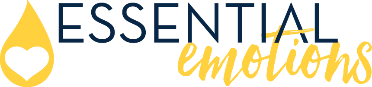 Anchor in healthy biochemistry 
Support healthy cellular function
Promote physical and emotional detox
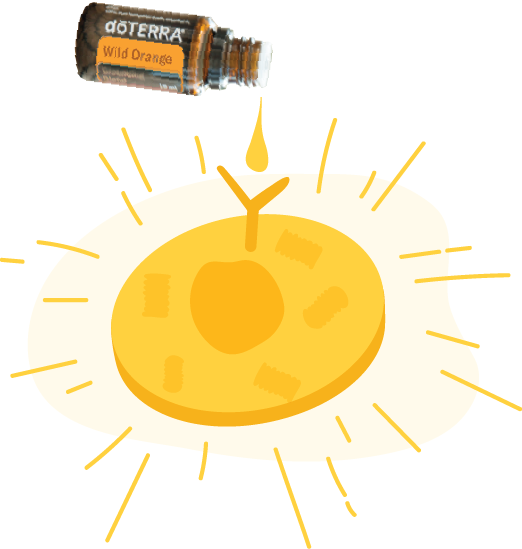 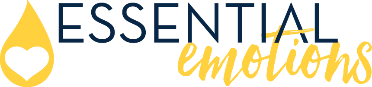 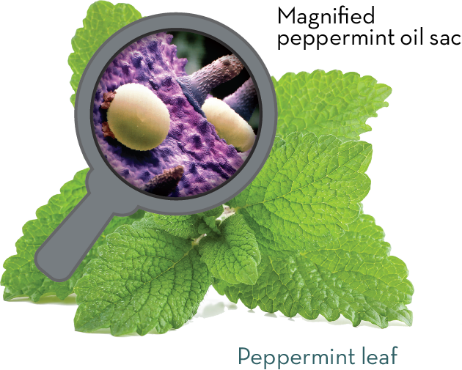 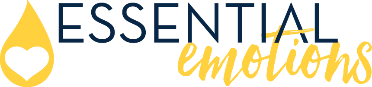 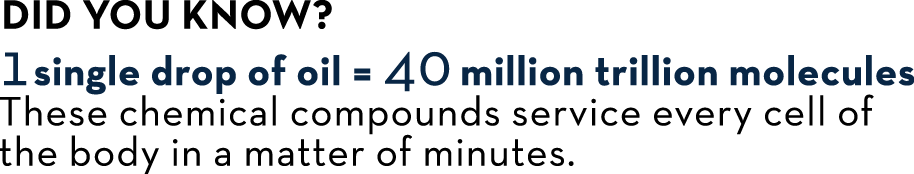 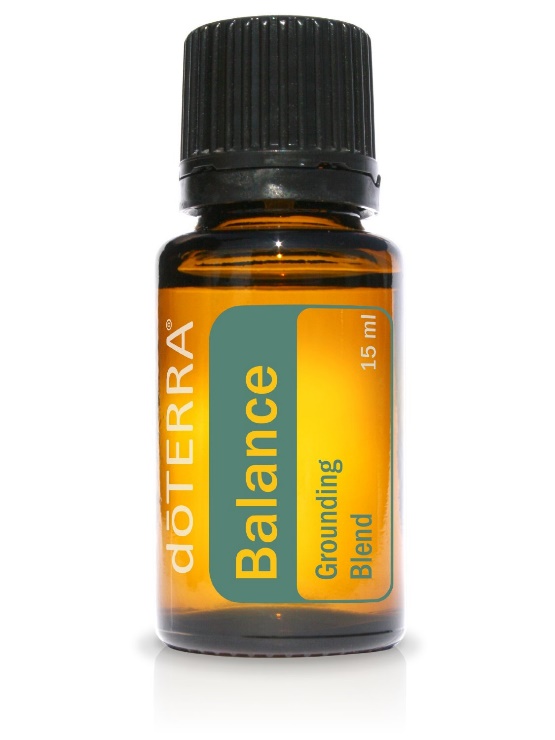 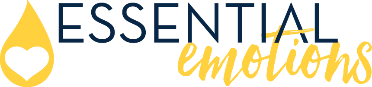 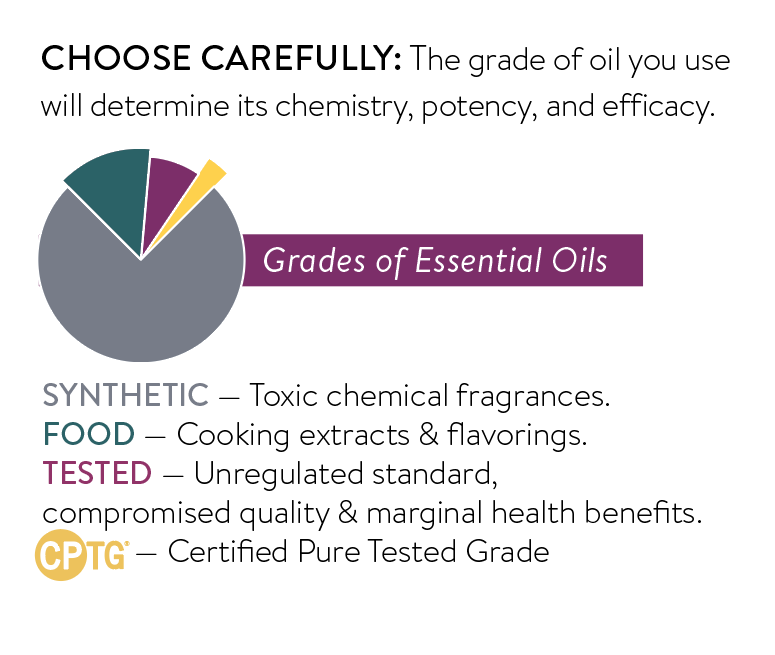 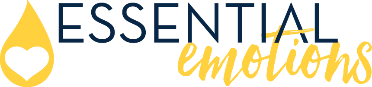 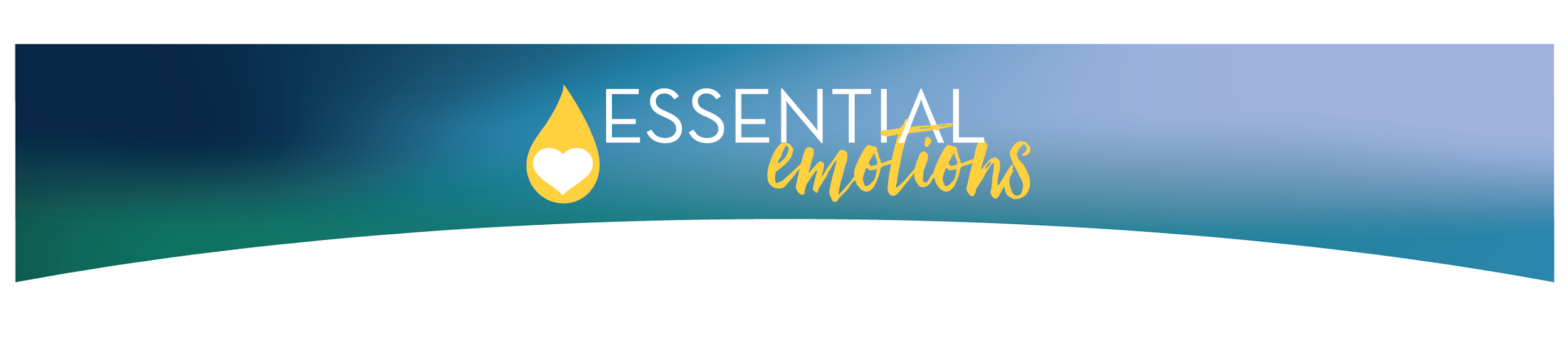 How to Use Essential Oils
for Emotional Wellness
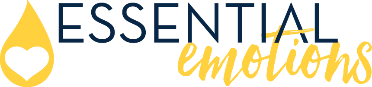 Essential Oils are dynamic… supplying targeted support for your healthy emotions and physical body.
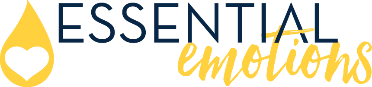 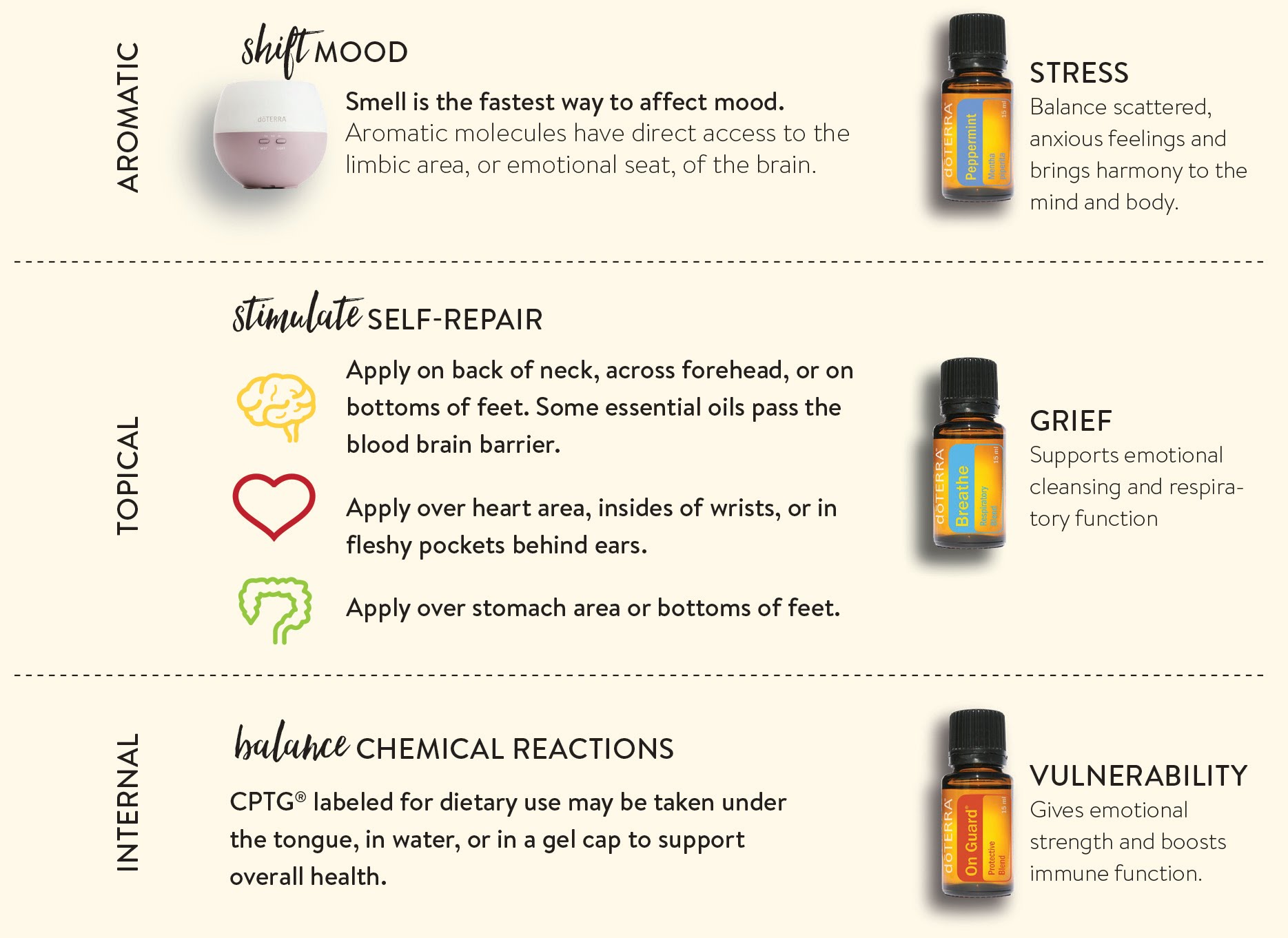 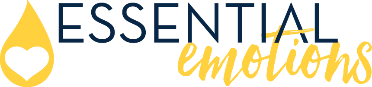 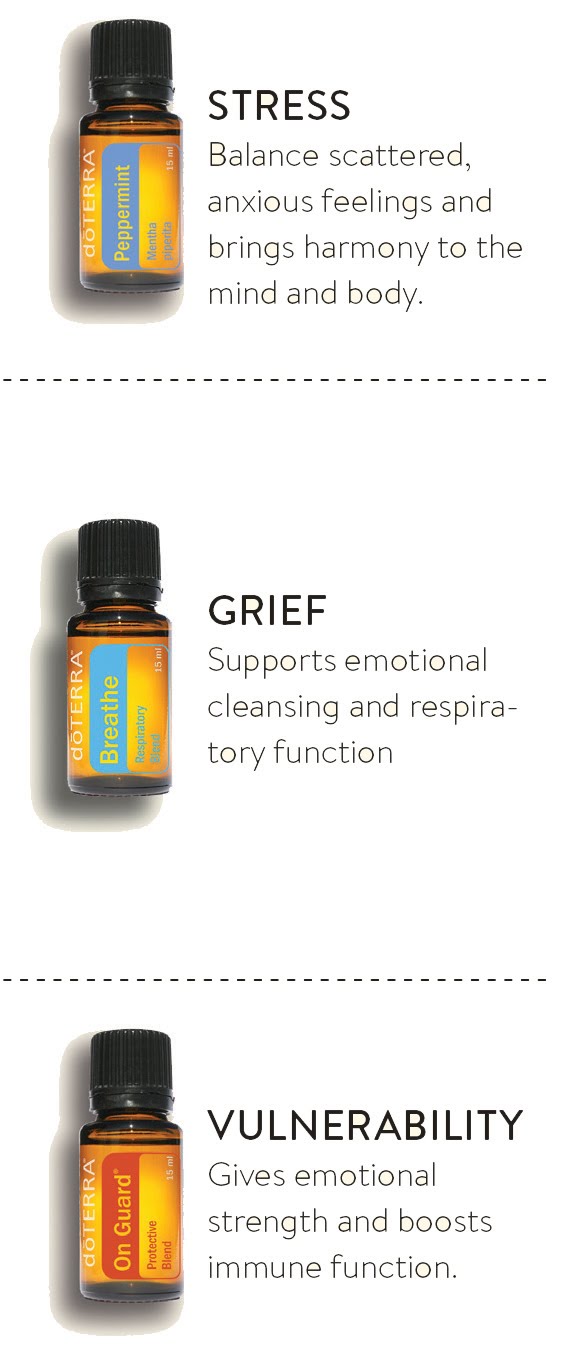 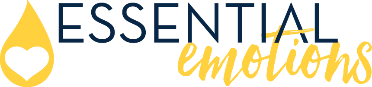 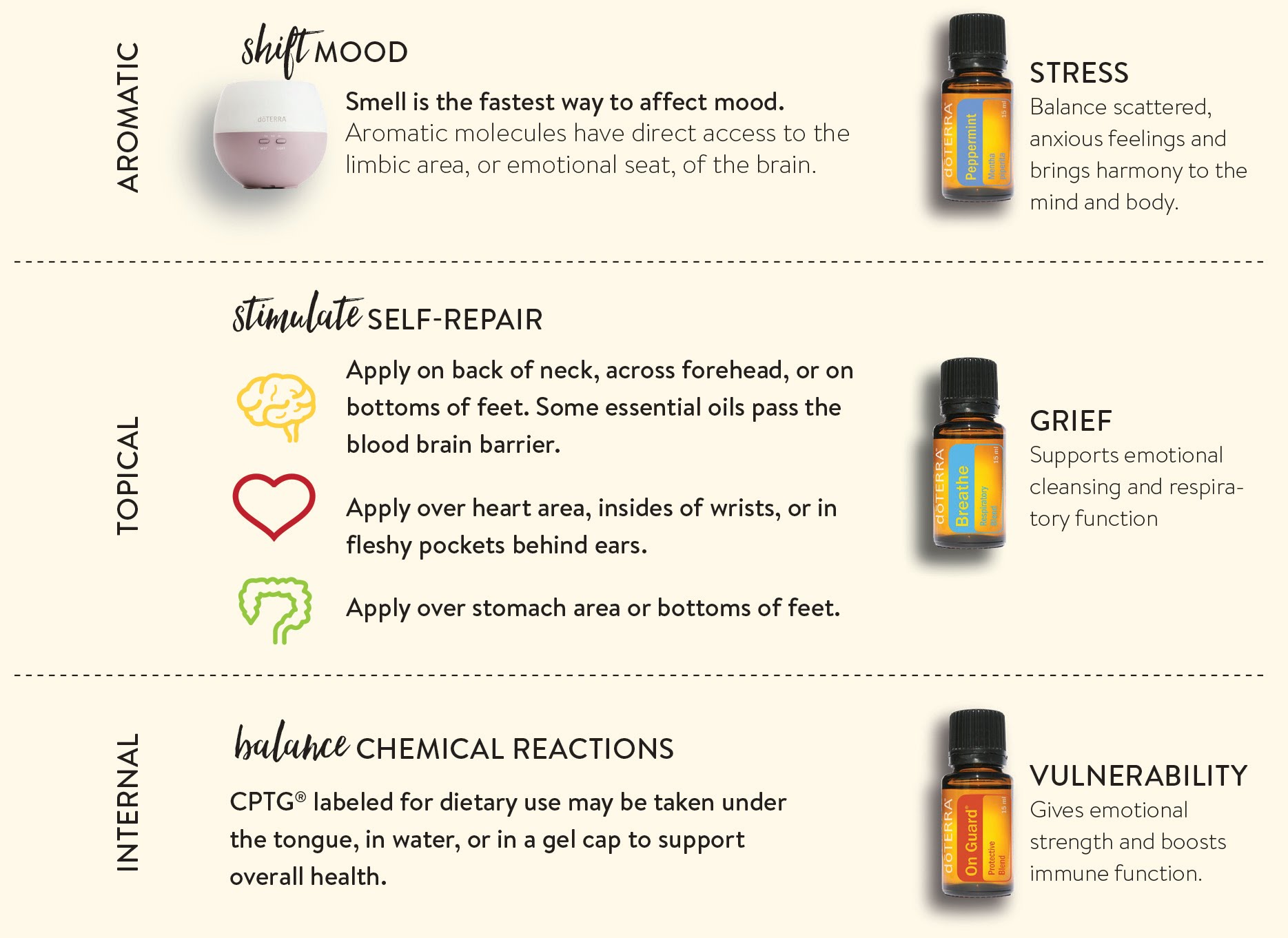 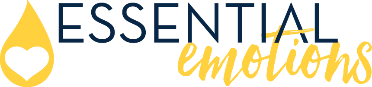 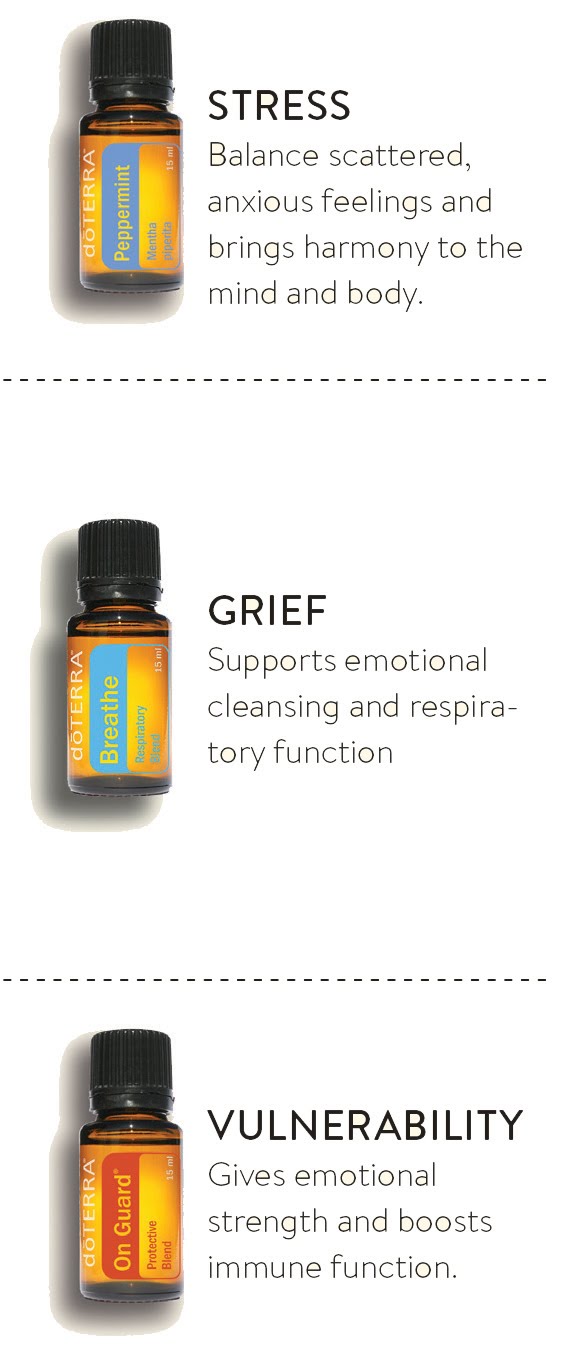 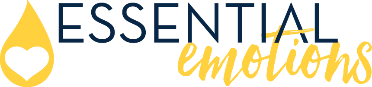 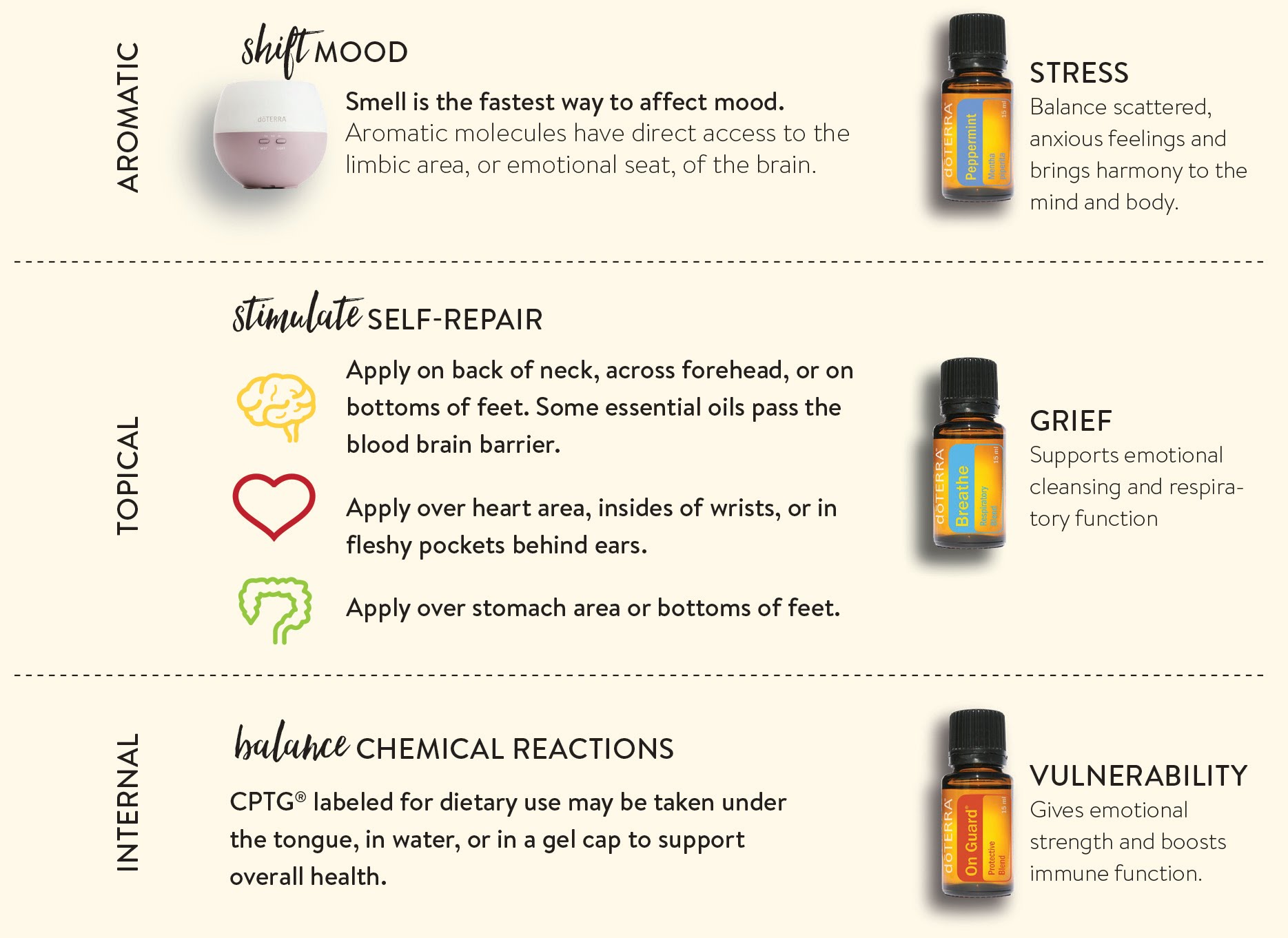 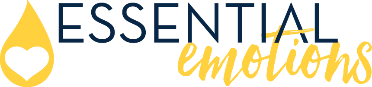 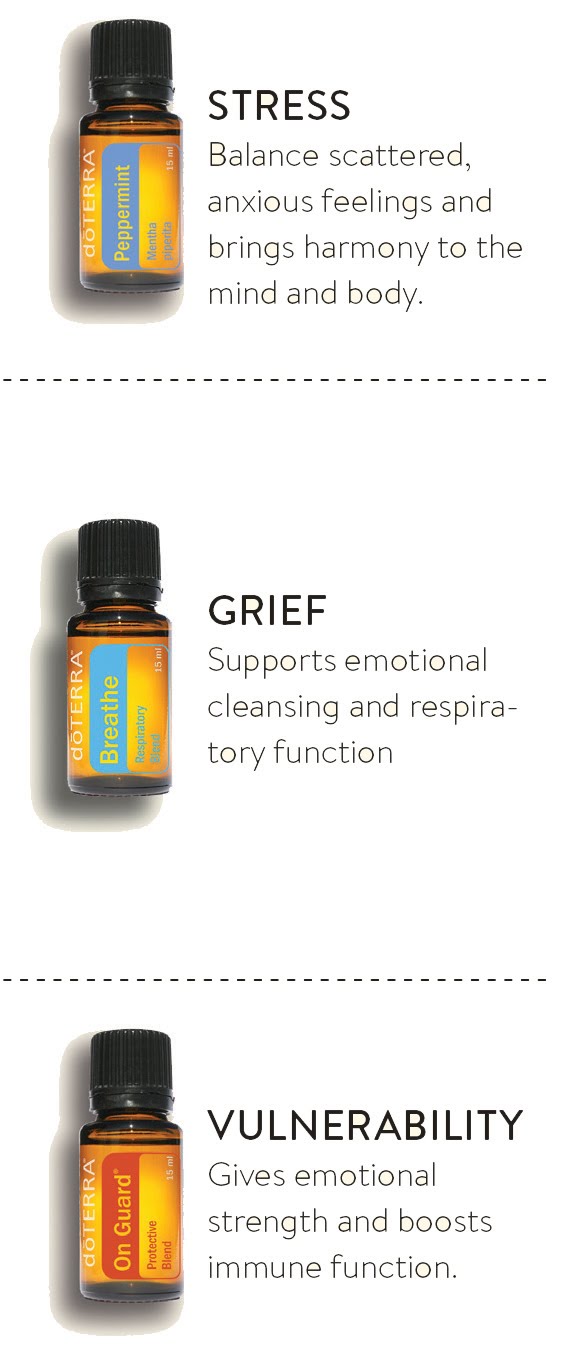 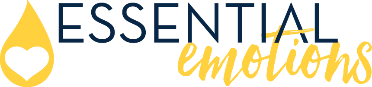 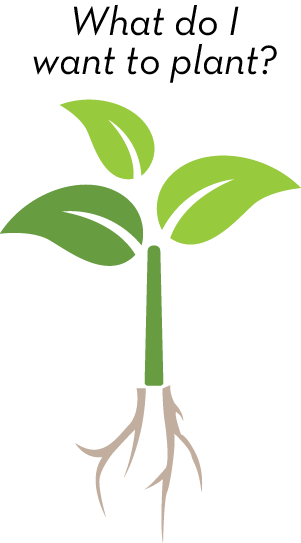 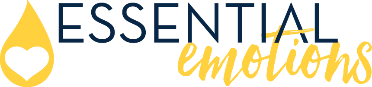 Foundational, cellular support for the “3 brains”
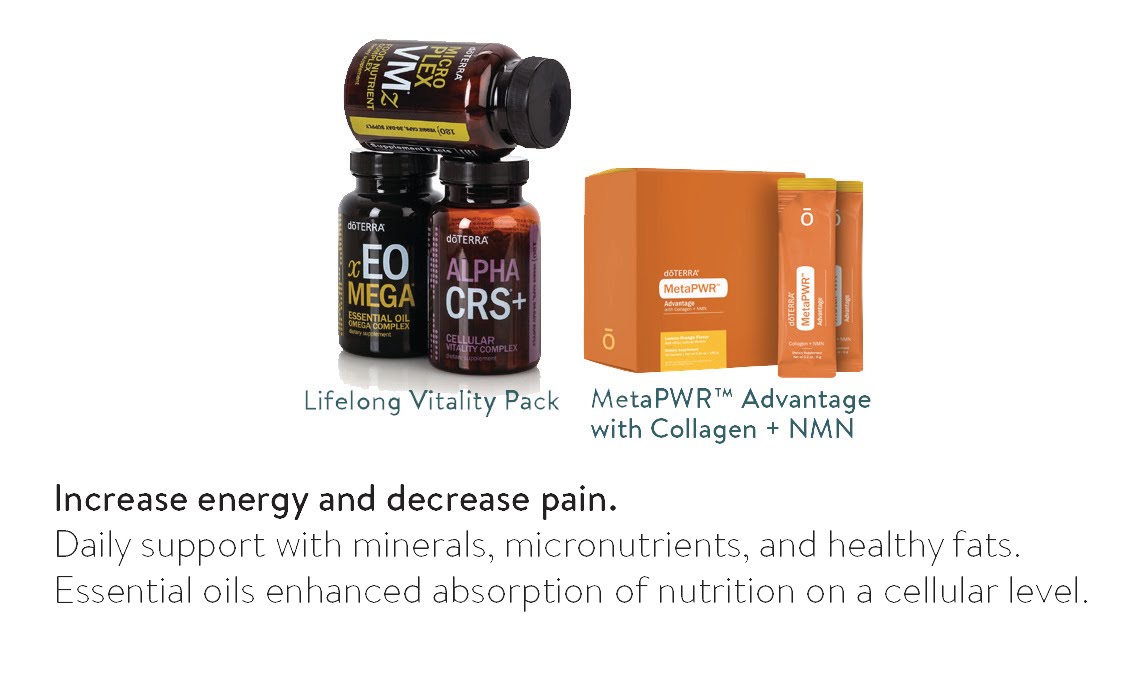 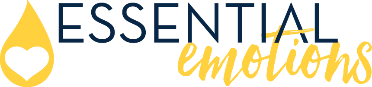 Gut cleansing restores clear thinking and improves mood.
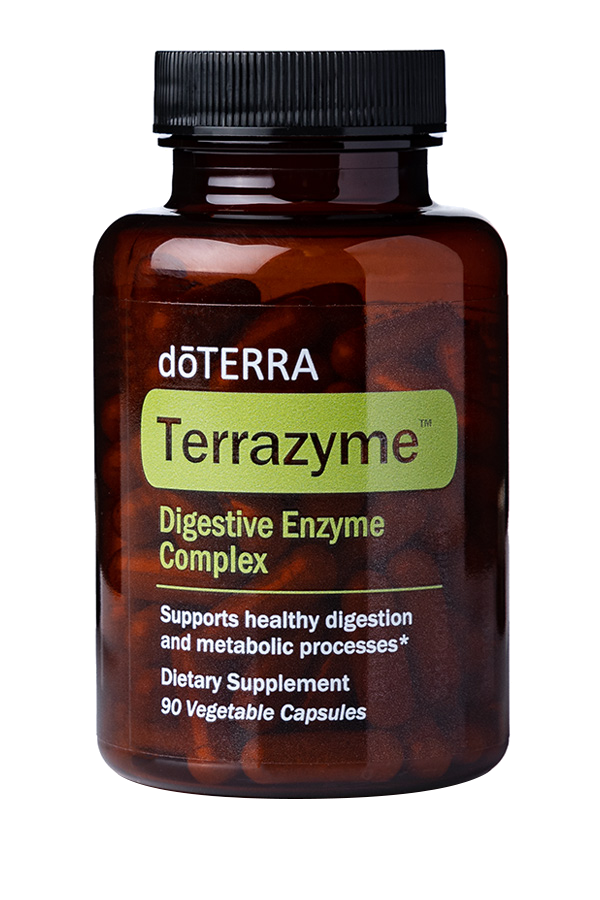 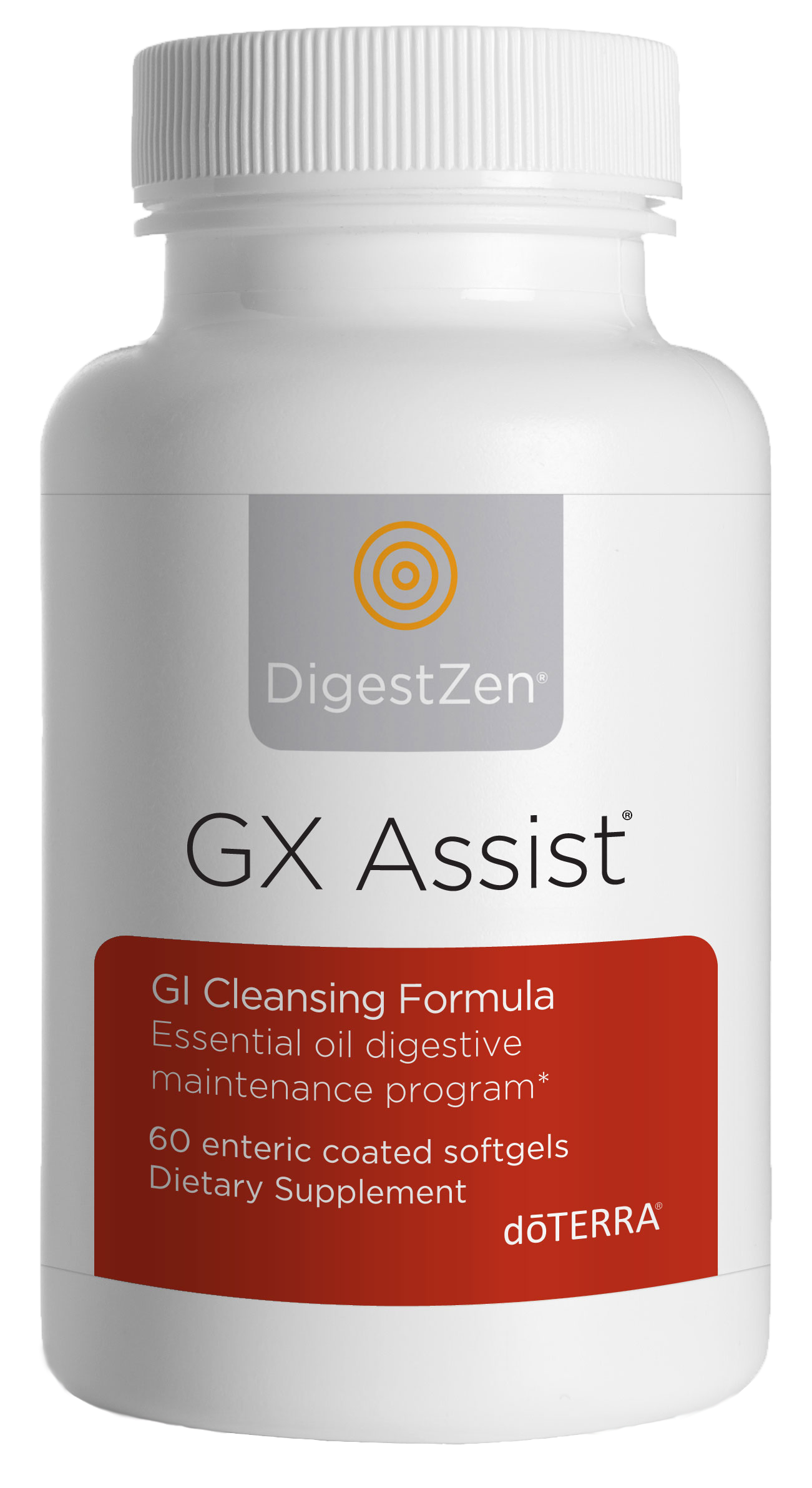 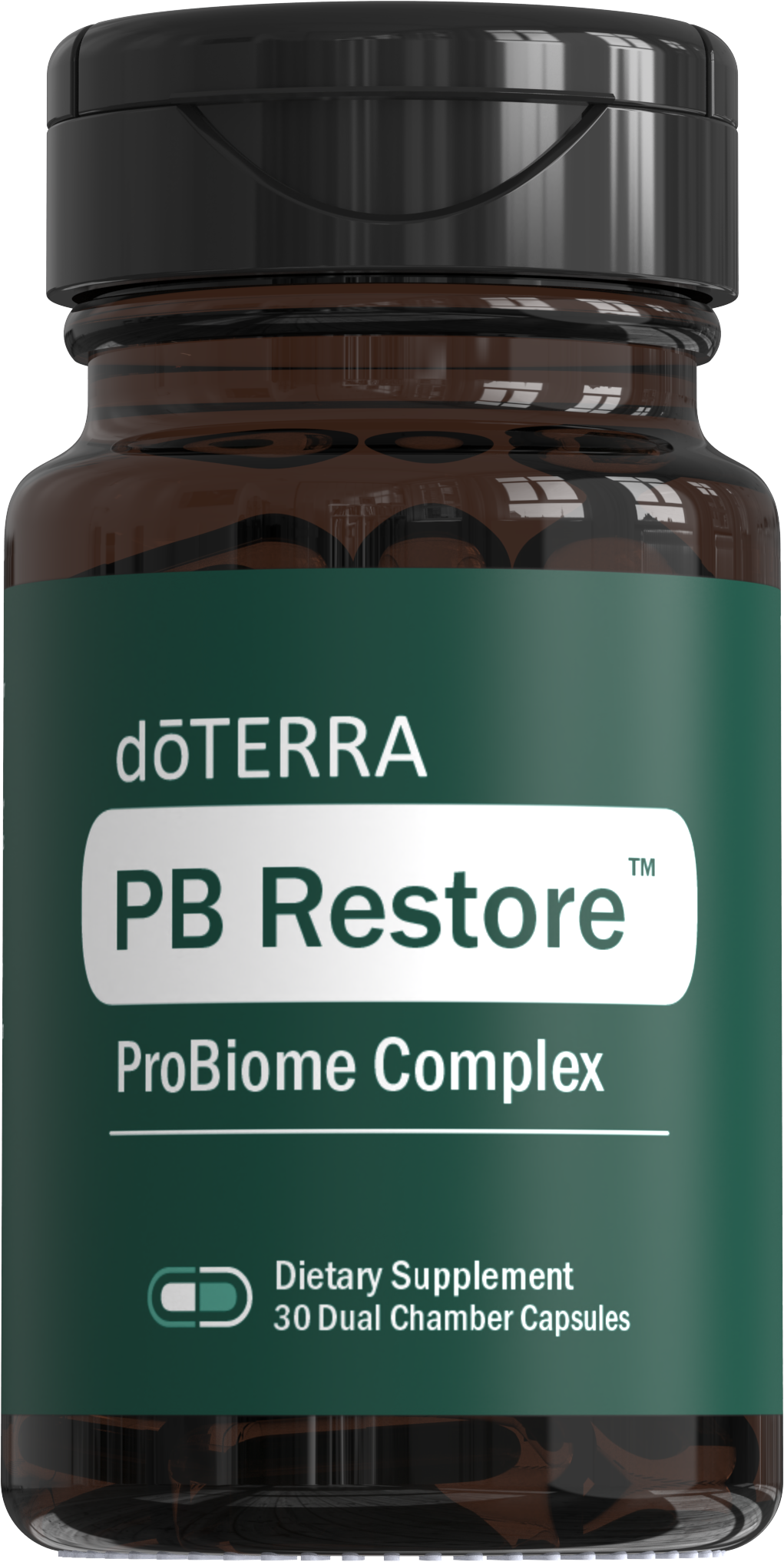 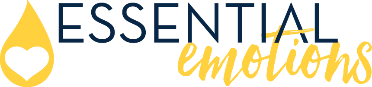 Manage the effects of stress & anxious feelings to ease body & mind.
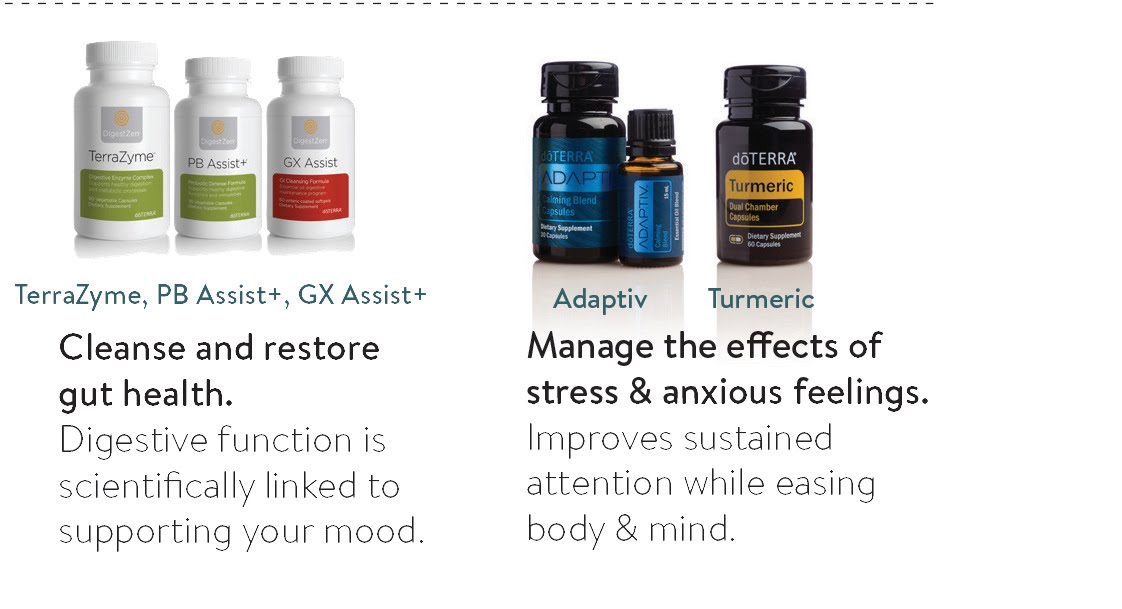 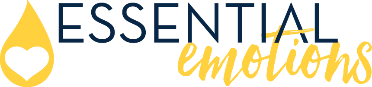 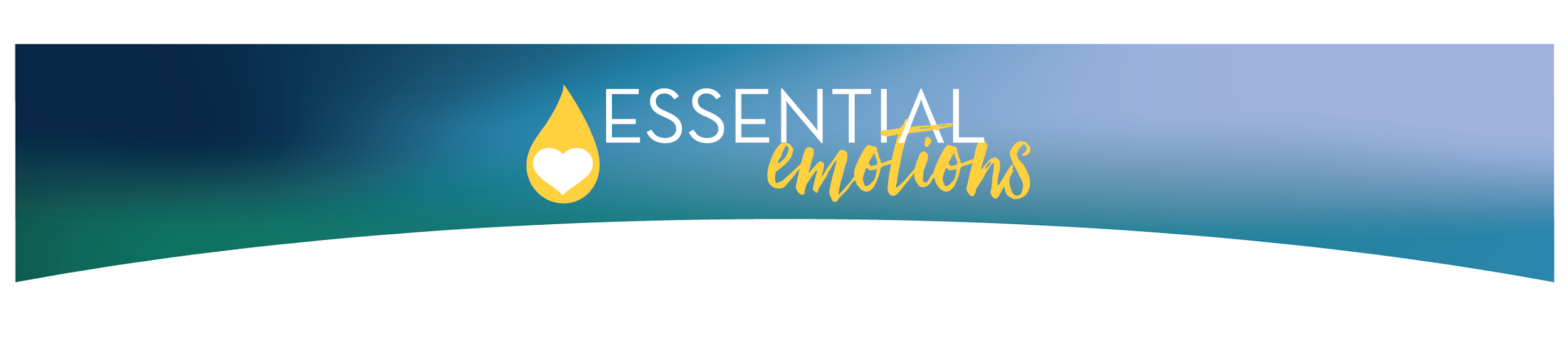 Moment-by-Moment 
Support
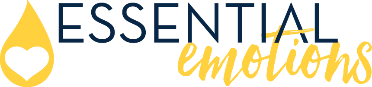 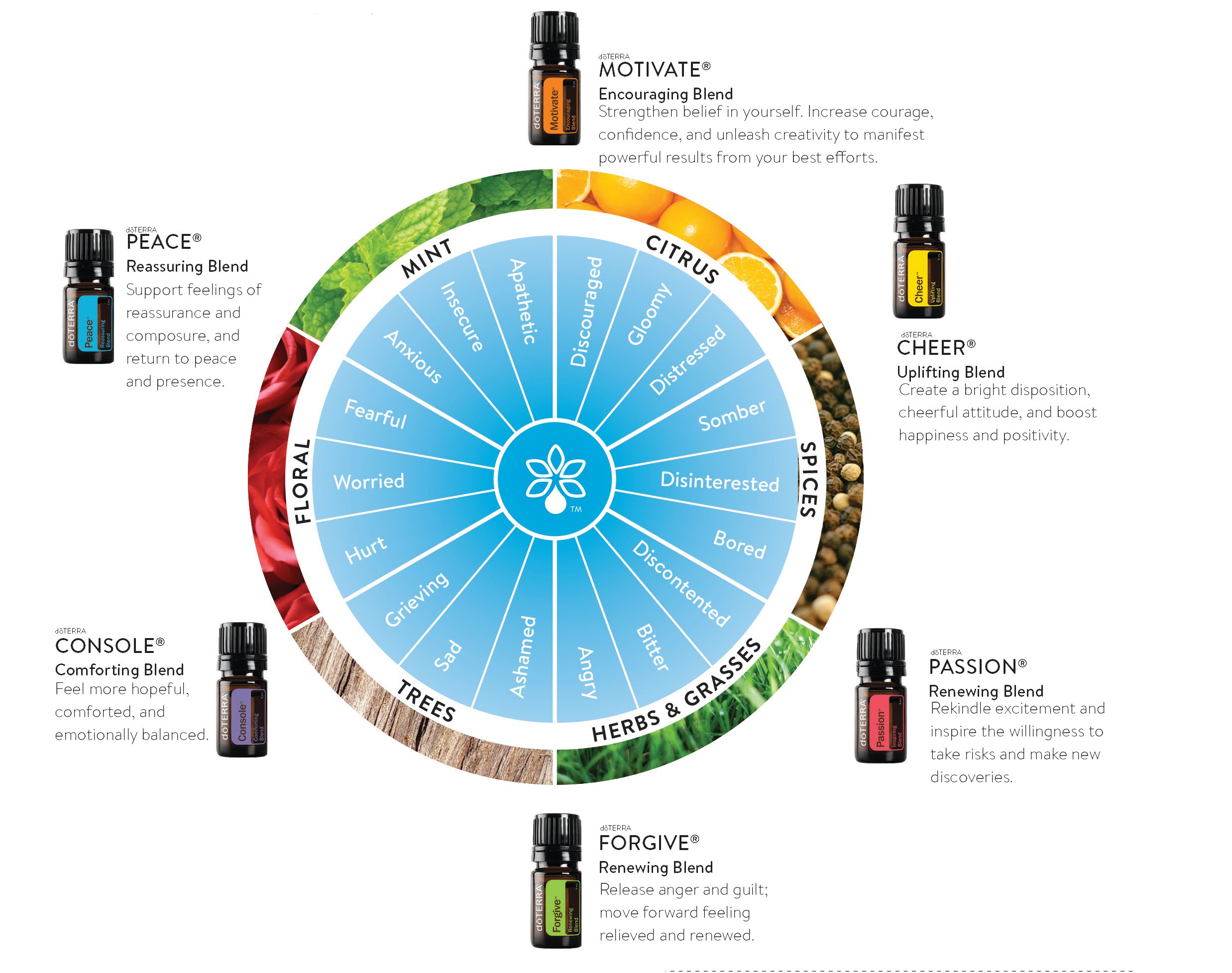 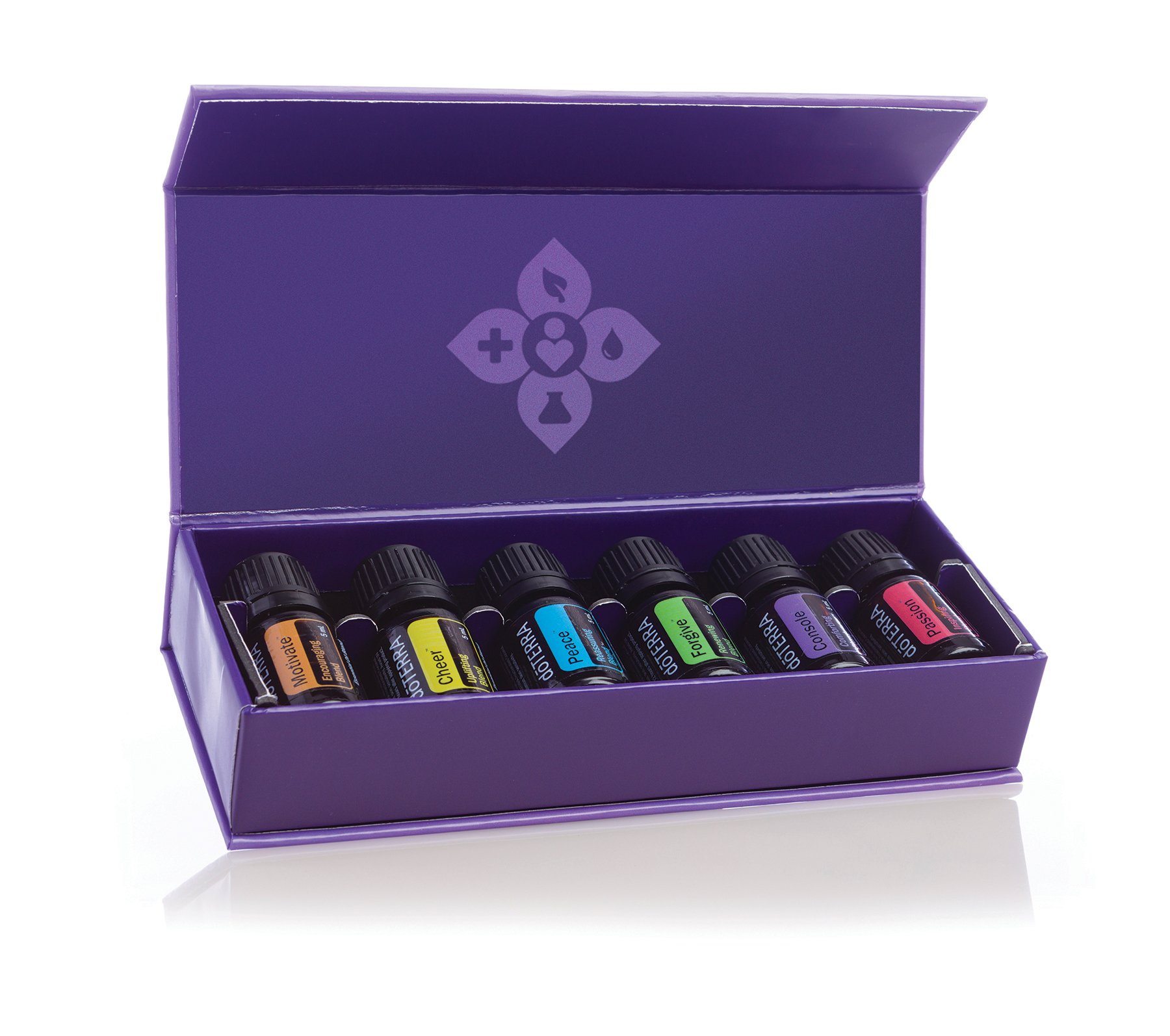 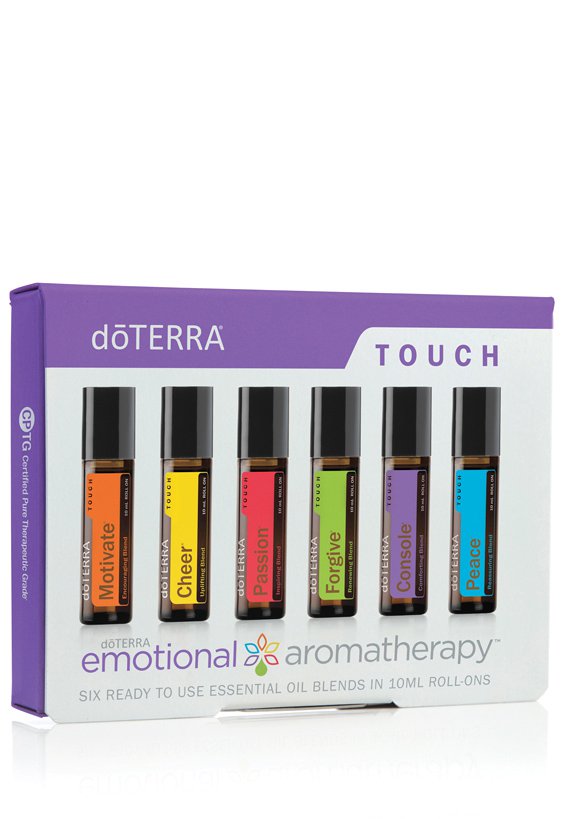 www.essentialemotions.com
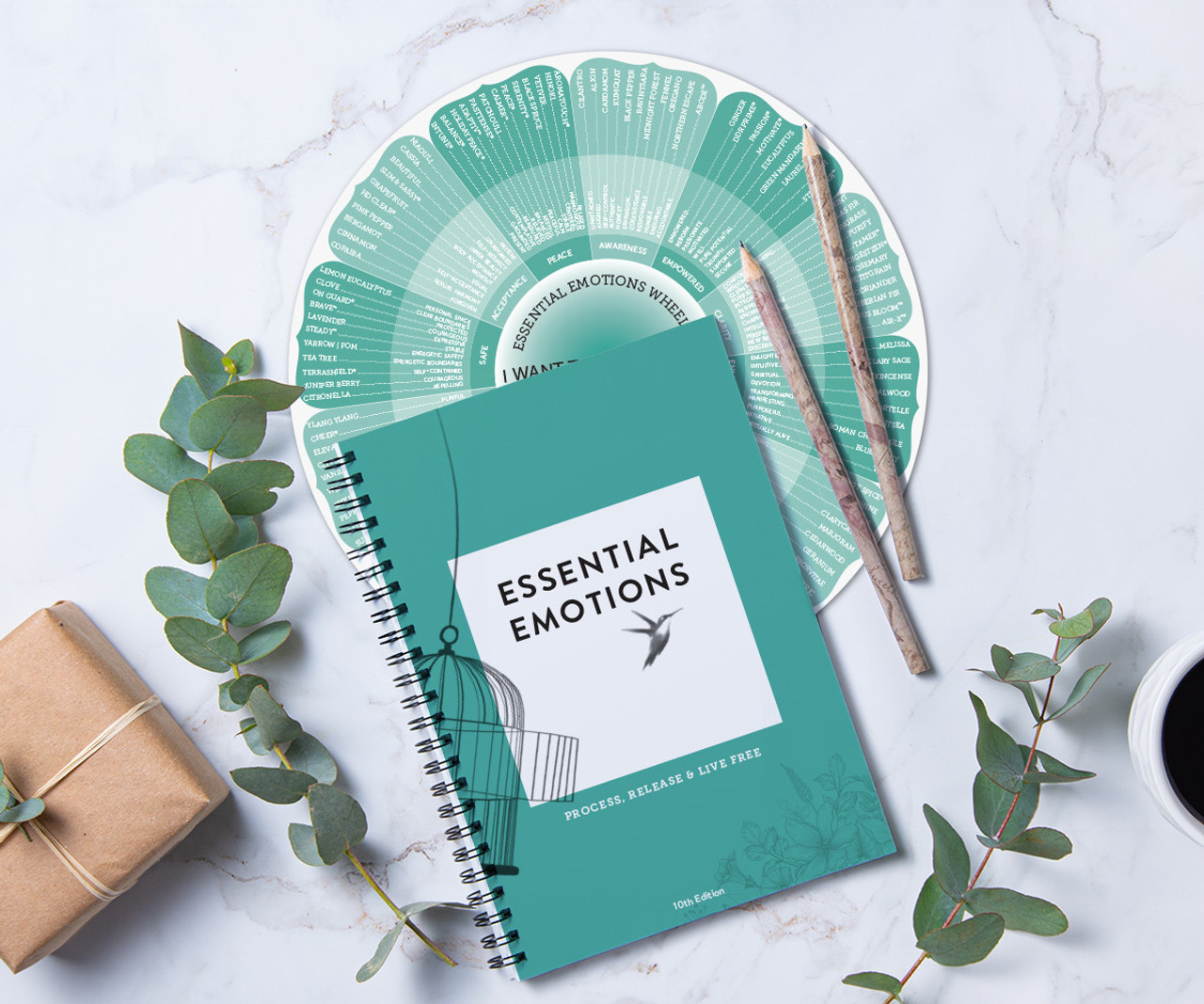 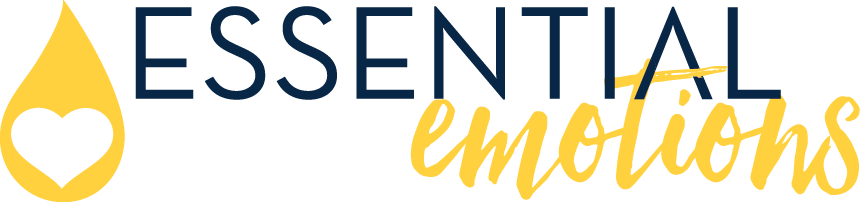 Reference app
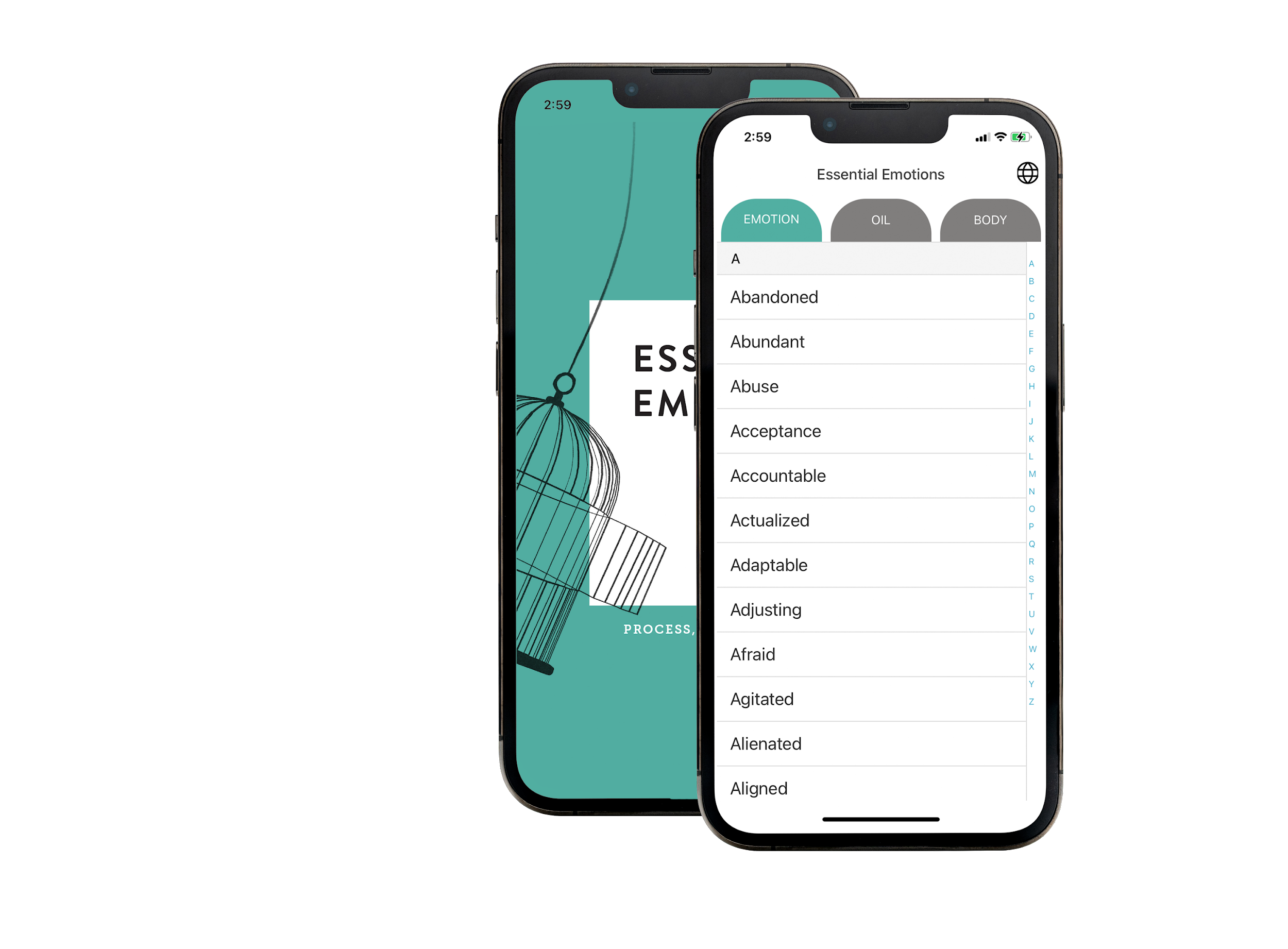 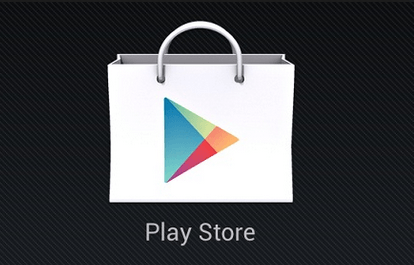 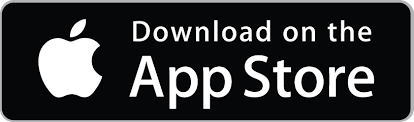 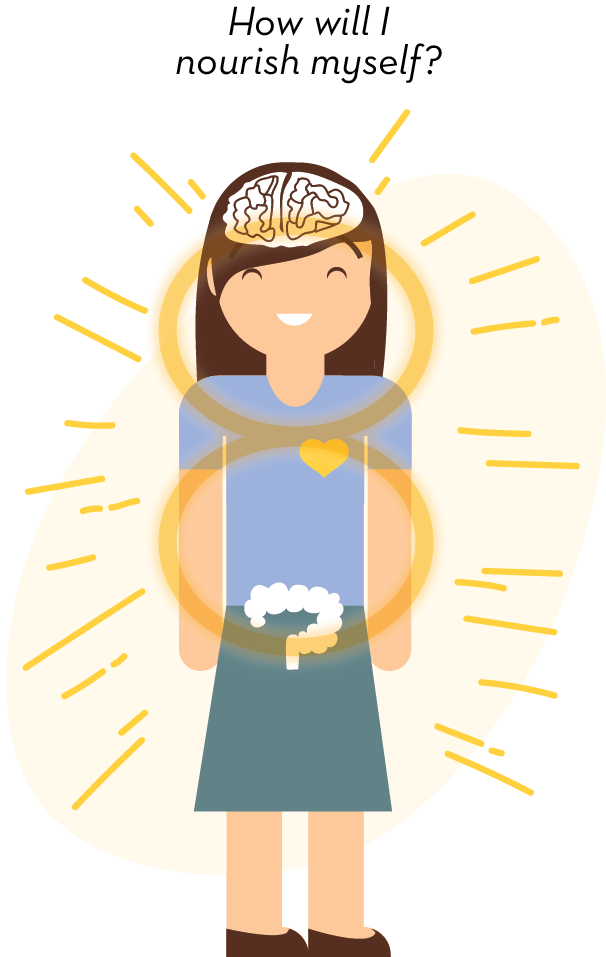 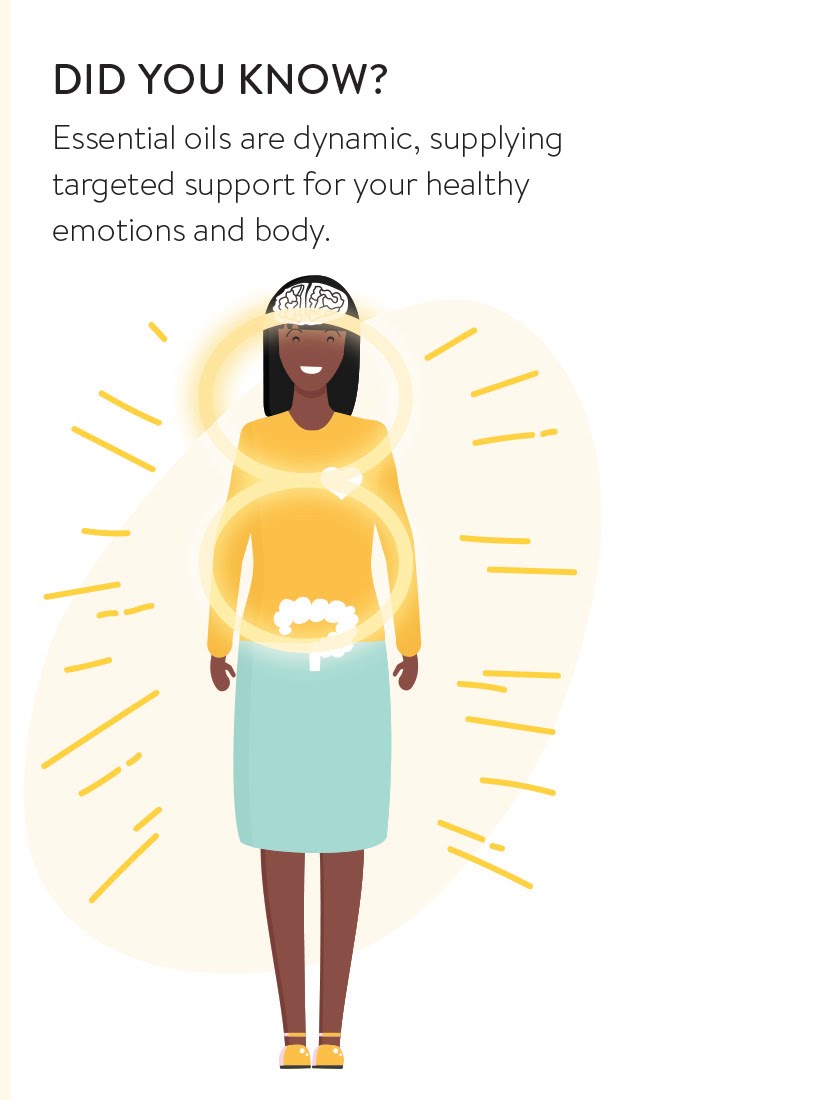 Increase Water Intake
Increase Exercise & Movement
Rest & Meditate
Improve Diet
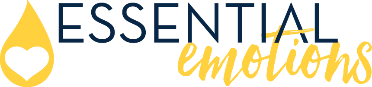 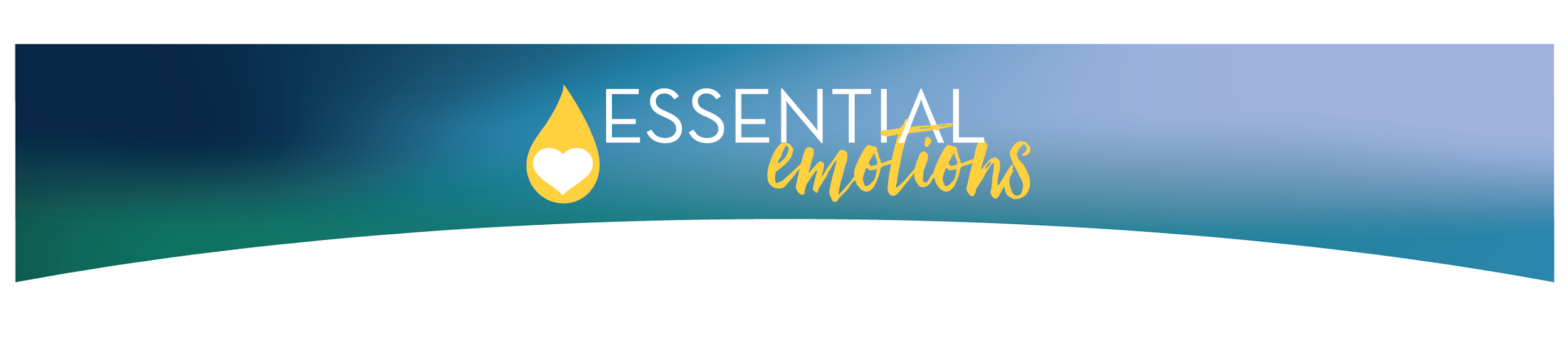 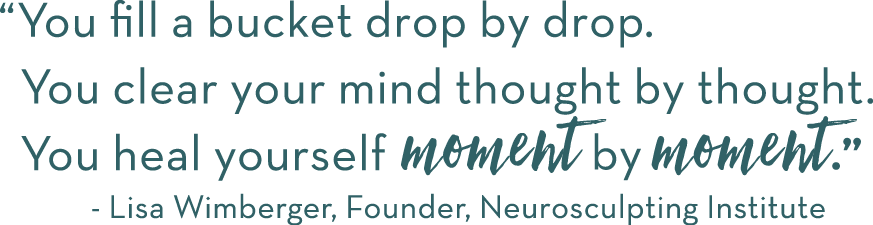 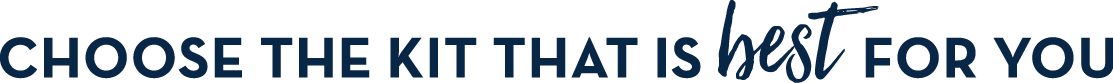 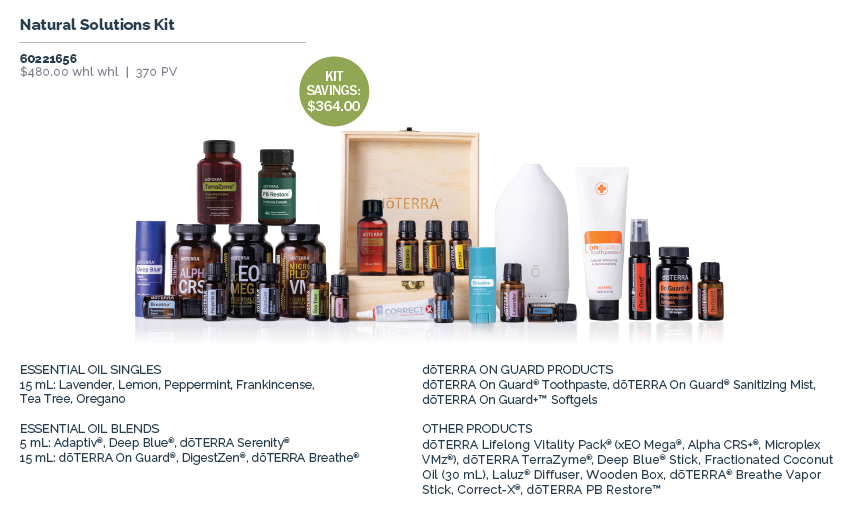 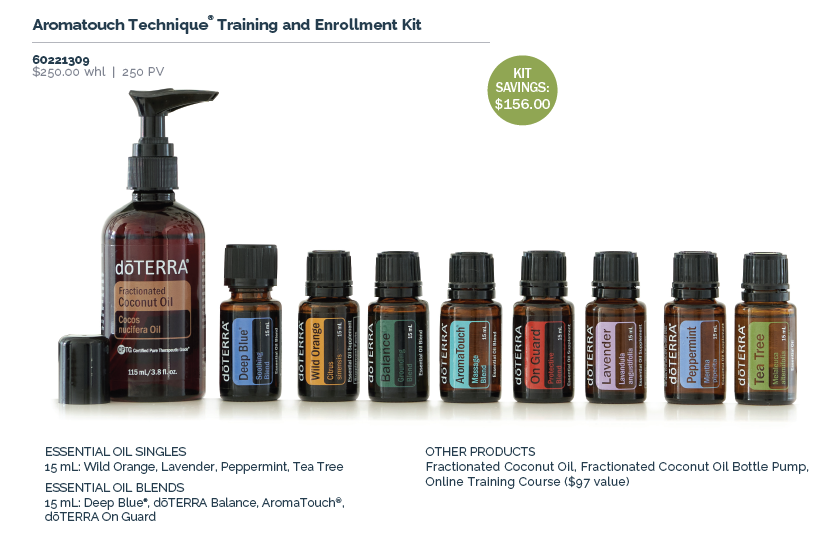 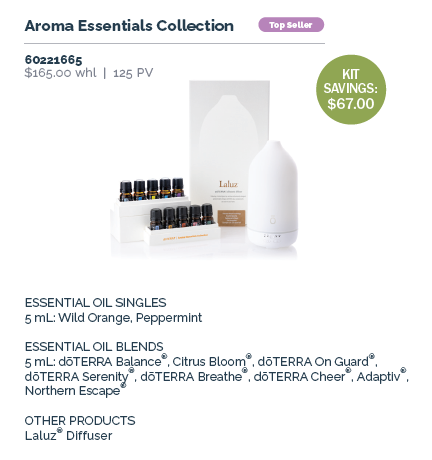 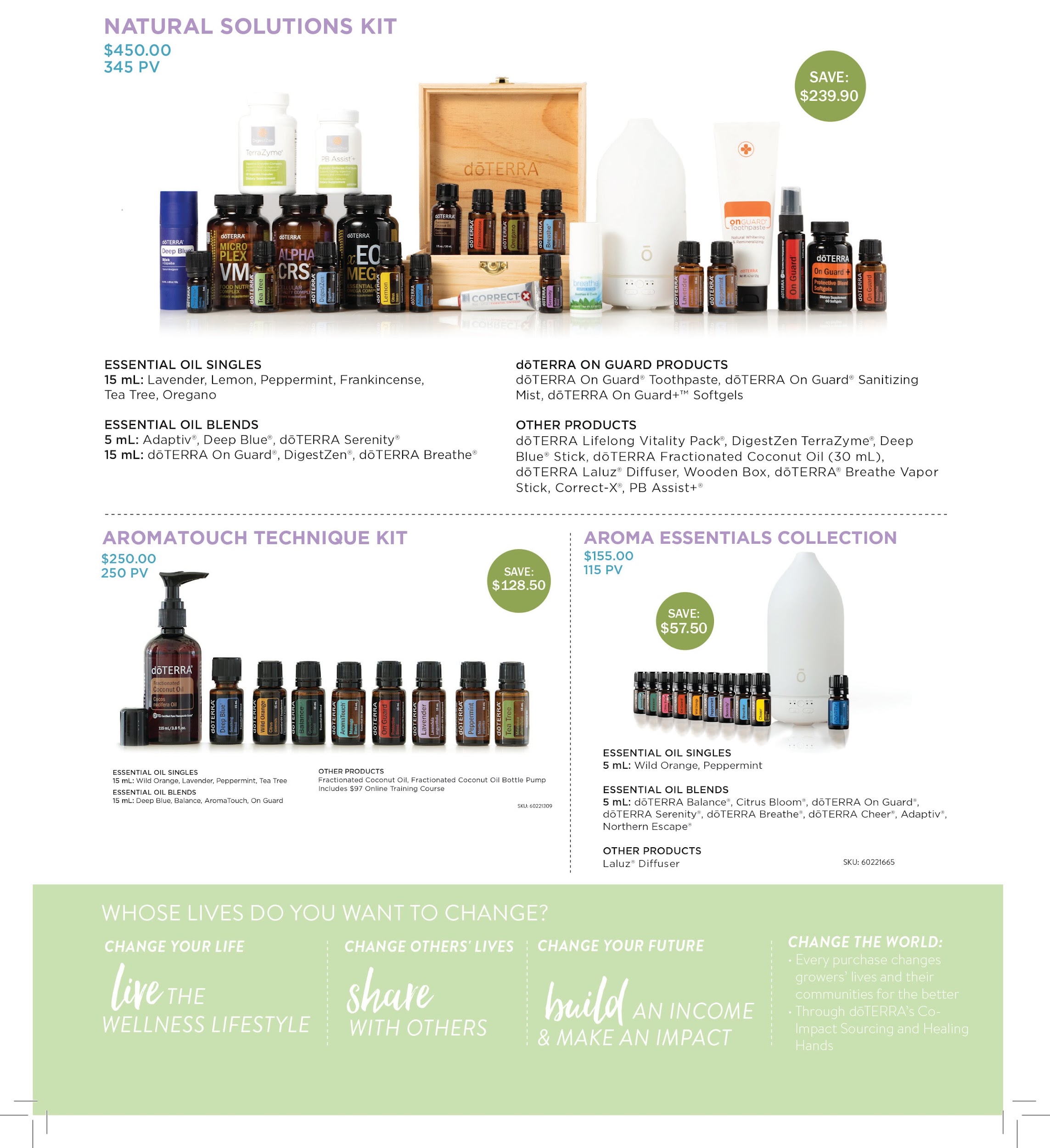 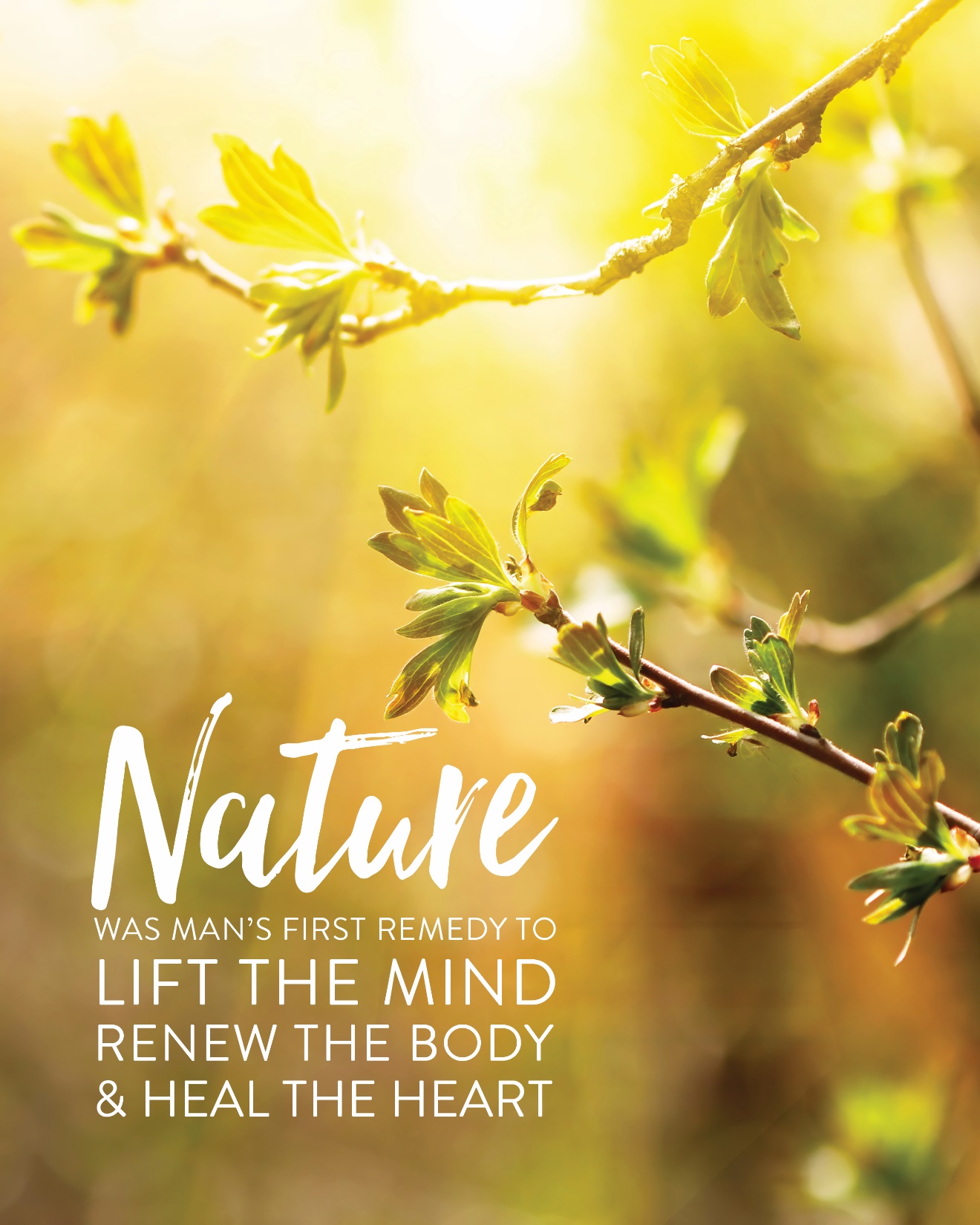 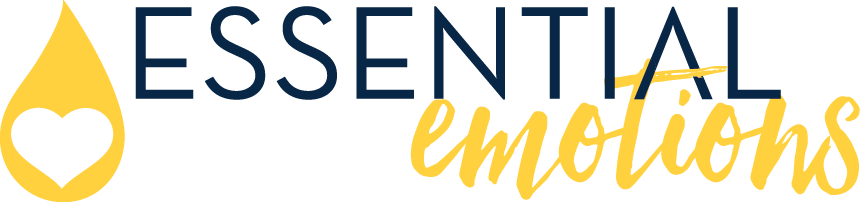 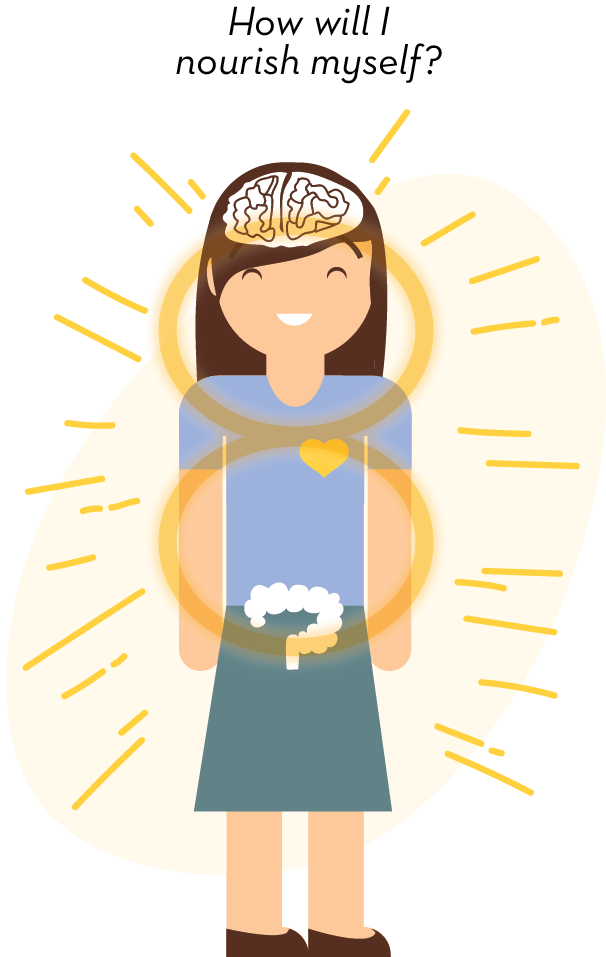 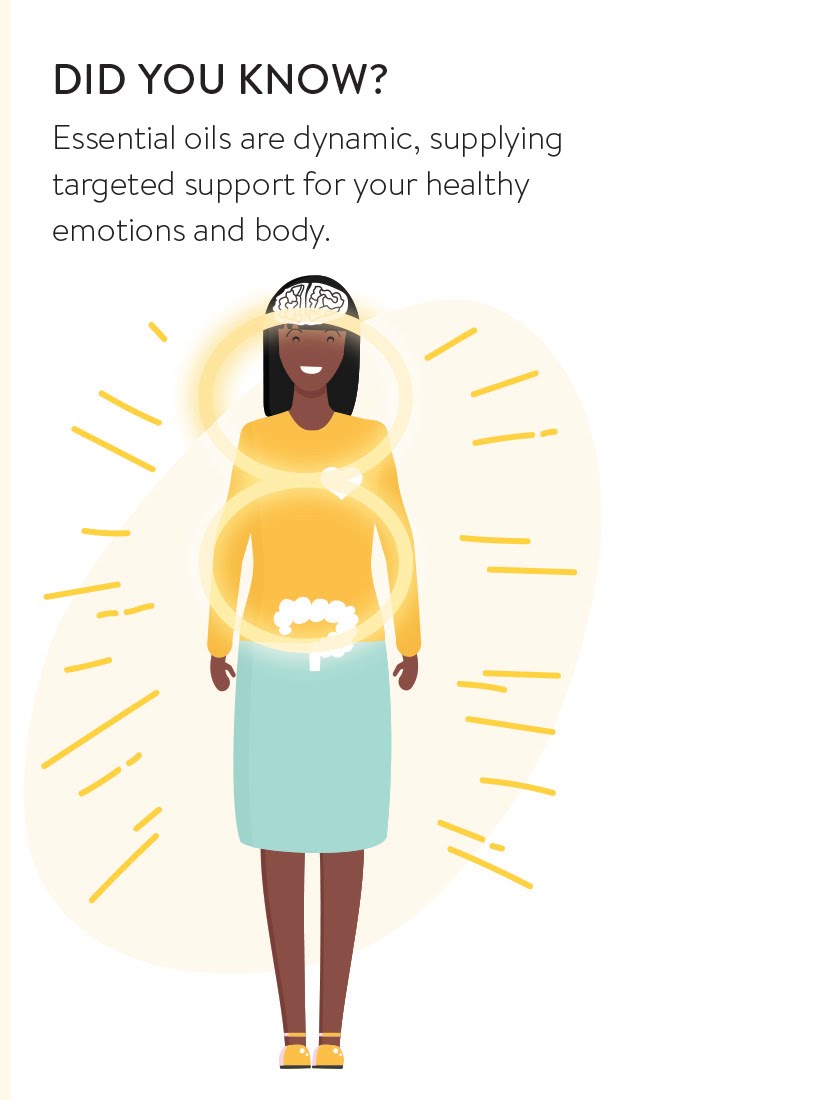